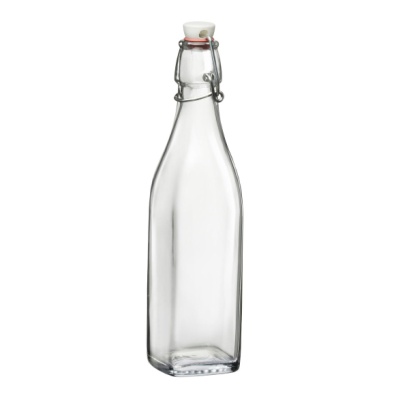 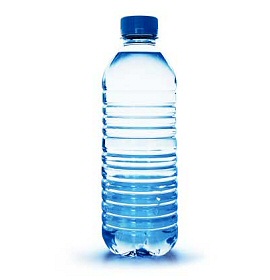 GLASS
PLASTIC
THE MATERIALS
GLASS
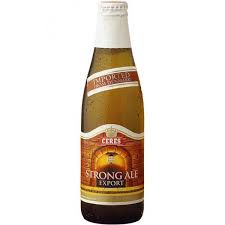 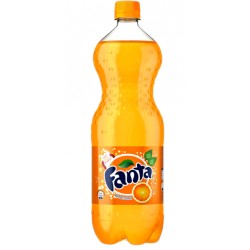 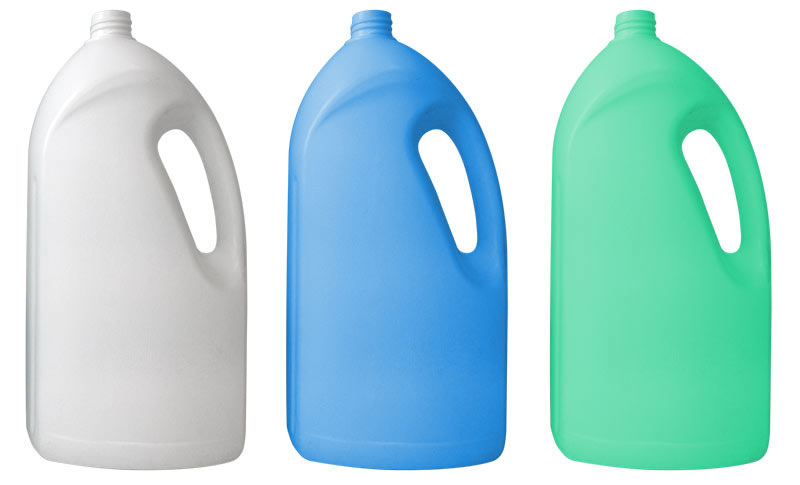 PLASTIC
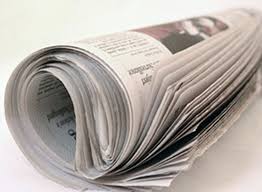 PAPER
PLASTIC
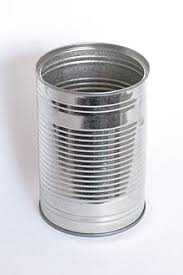 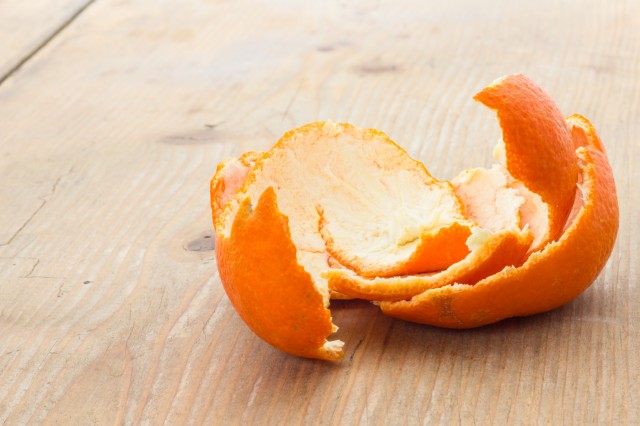 FOOD
CLASSE II D
TIN
WARM UP
The teacher brings to school 
some objects  made of different materials
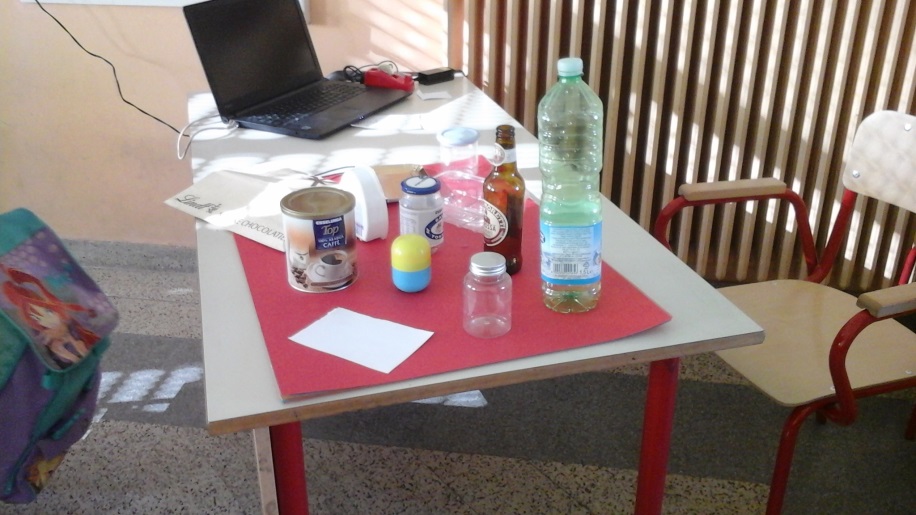 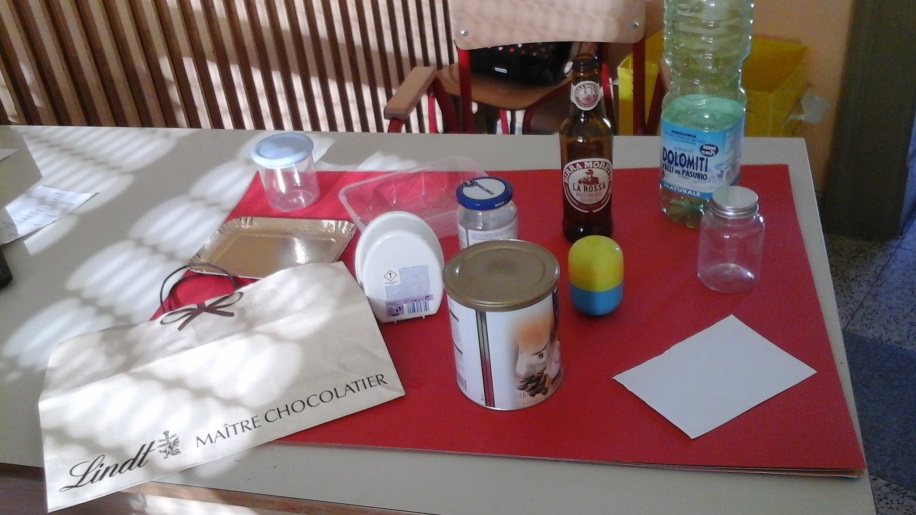 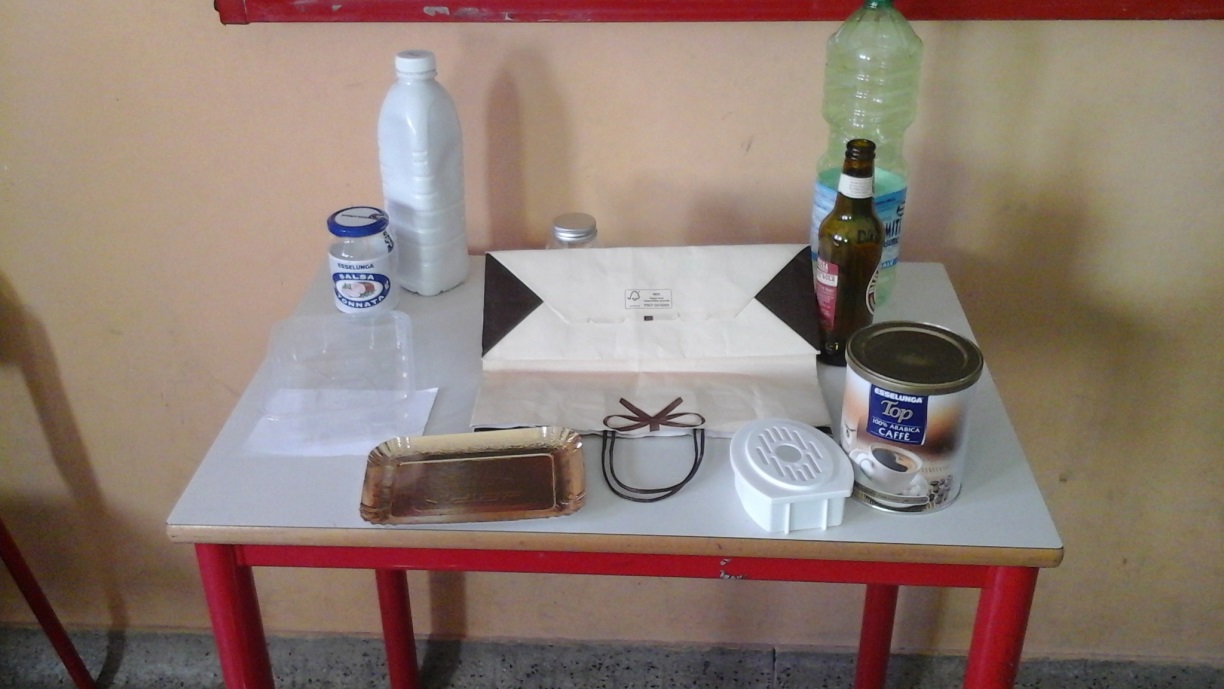 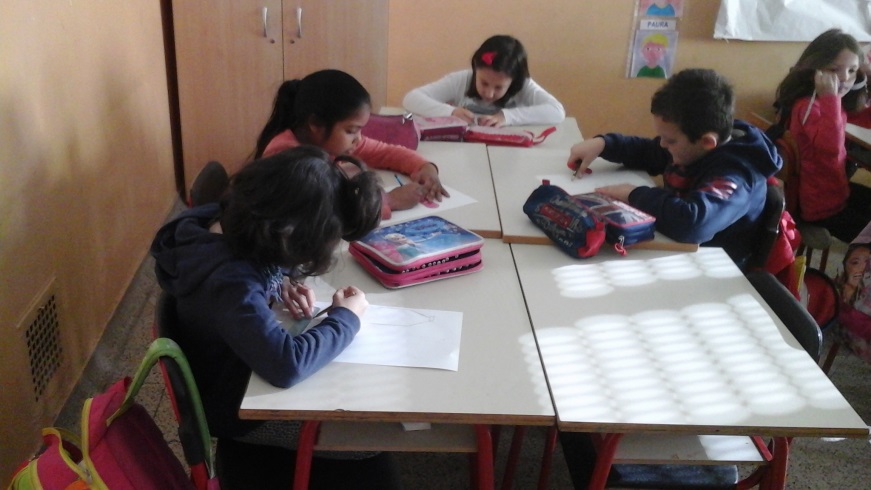 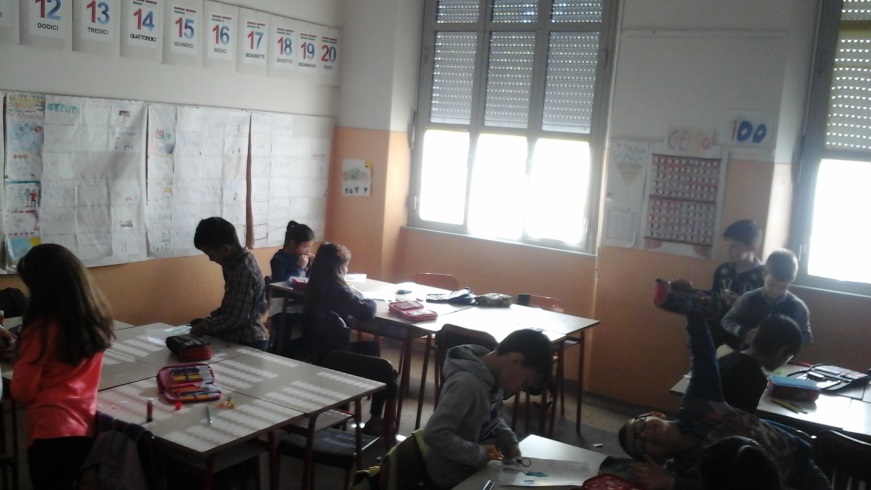 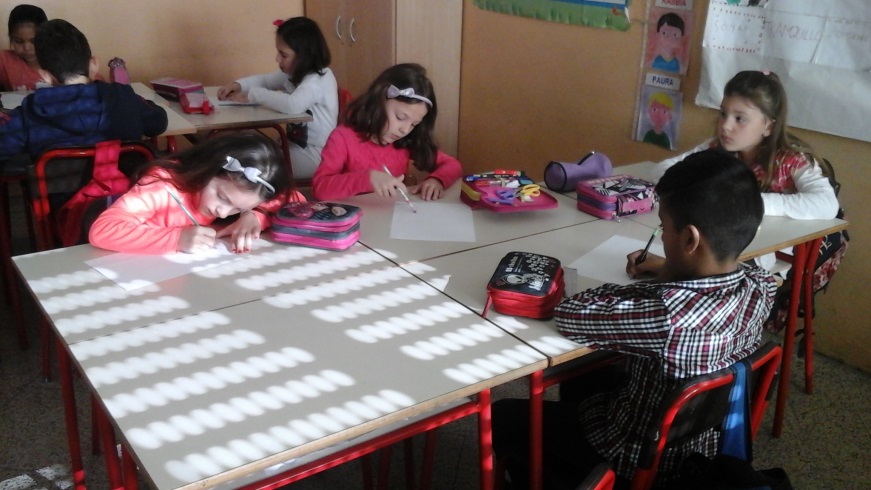 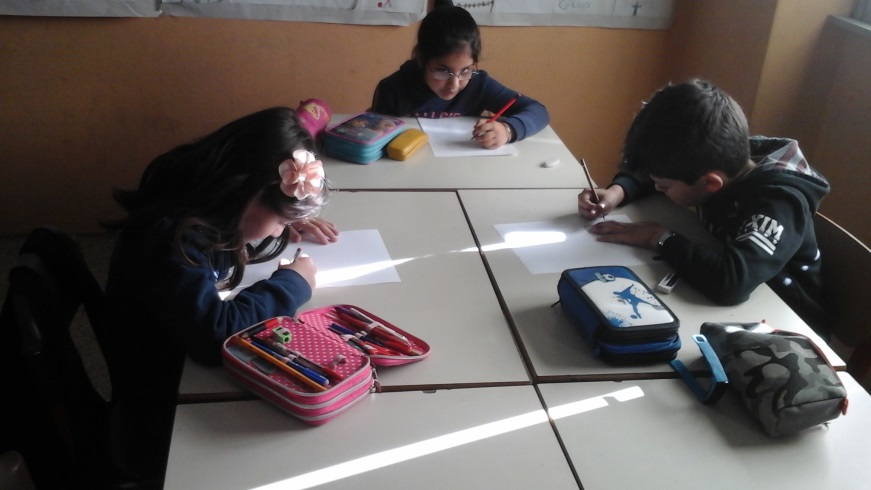 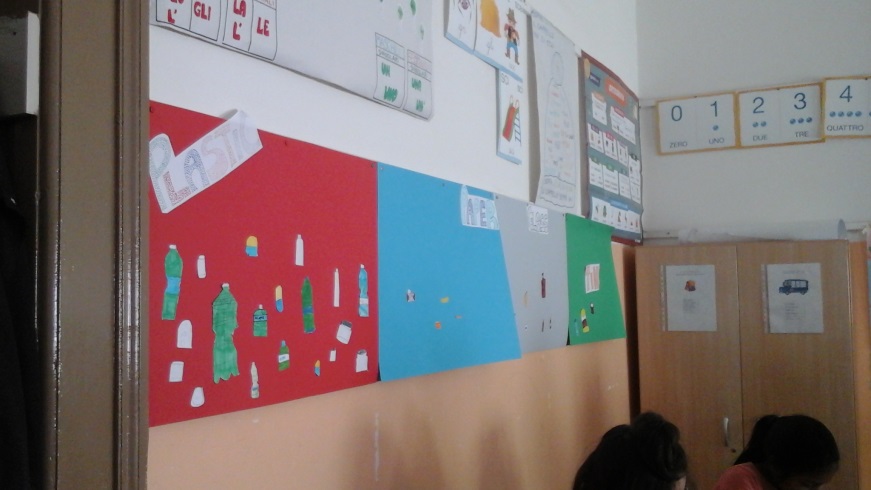 SEPARATE THE DIFFERENT MATERIALS
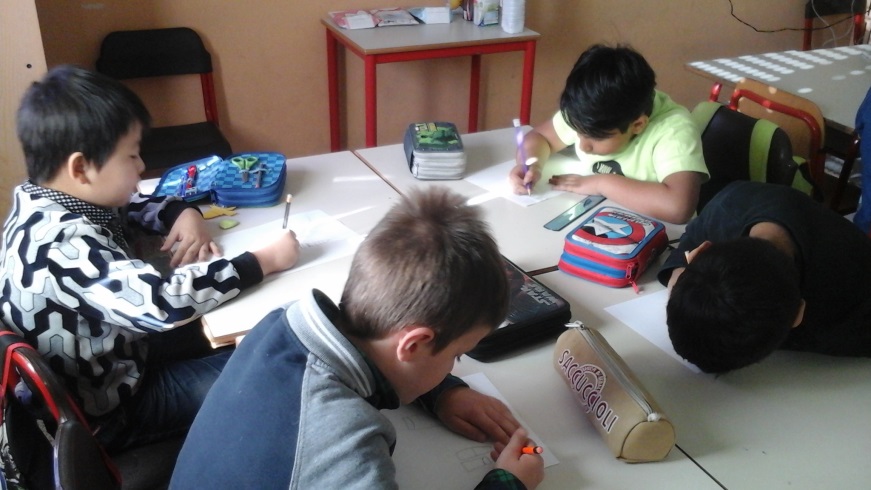 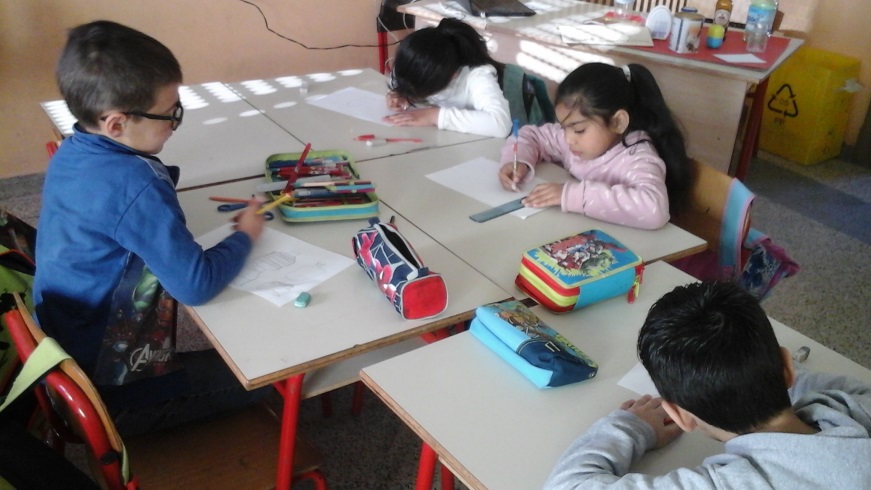 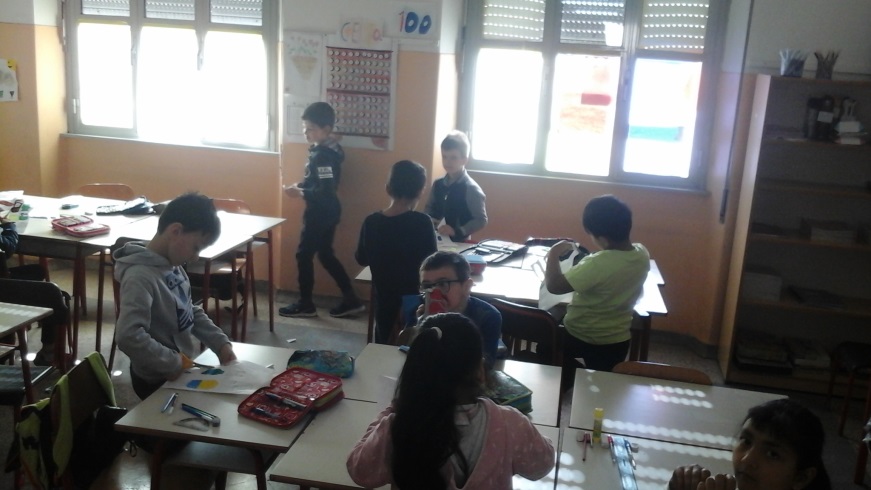 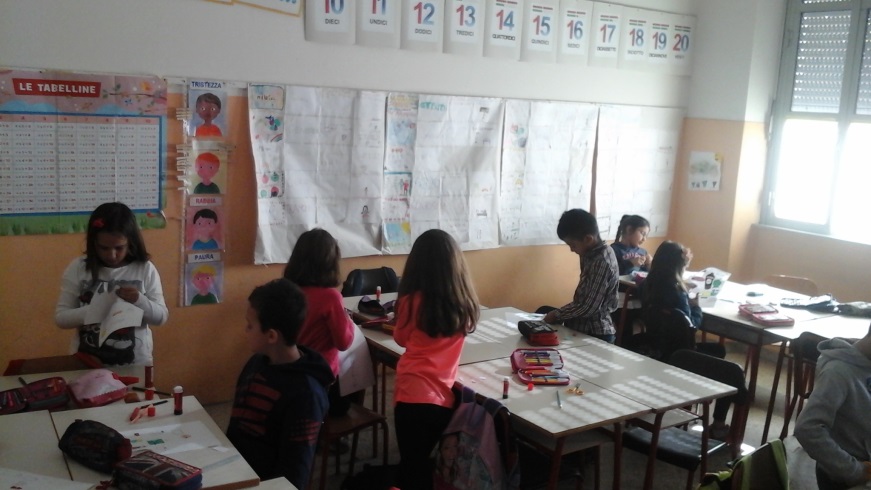 Children design objects and paste them on billboards
PAPER WASTE
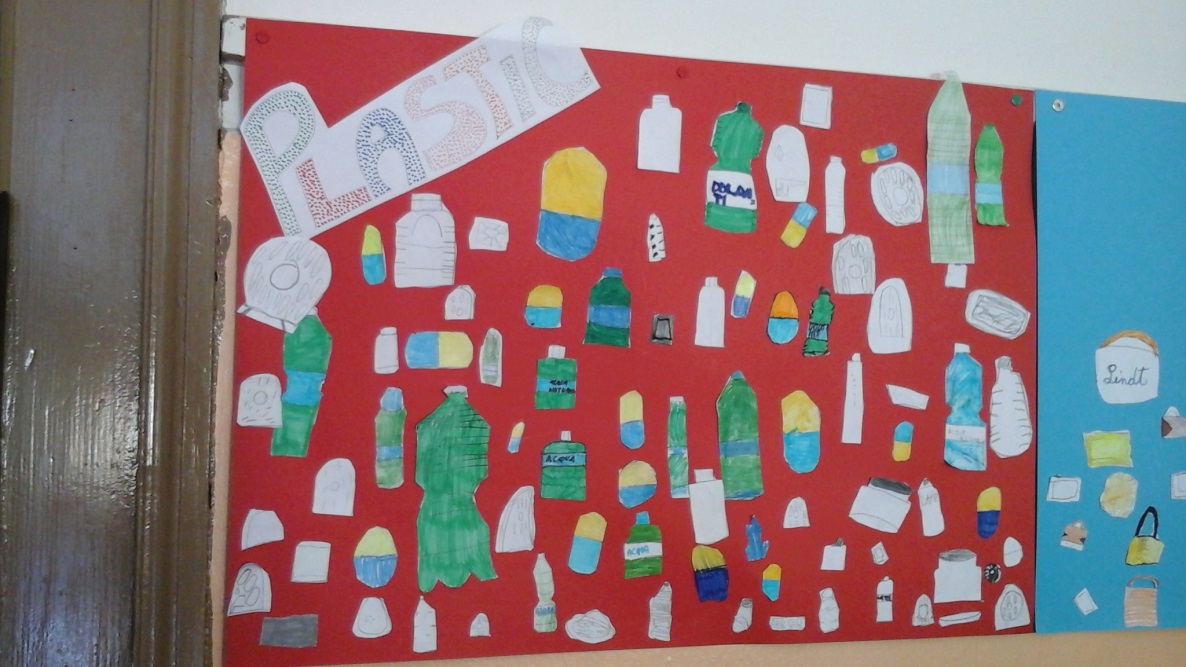 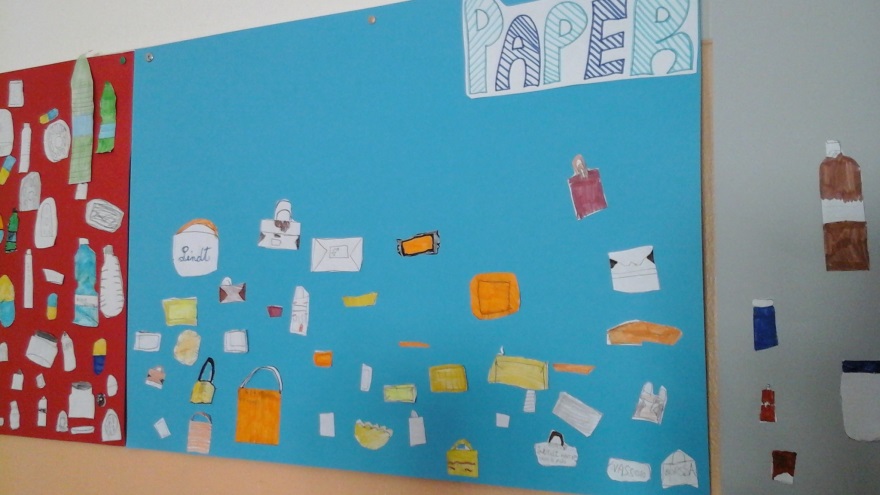 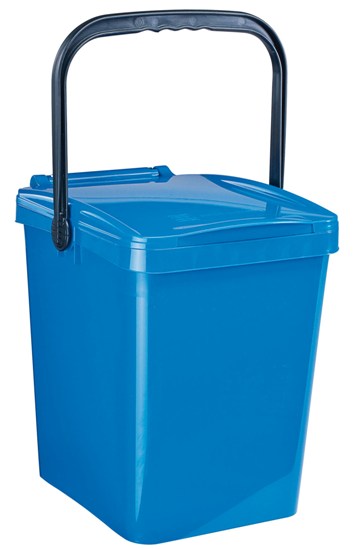 PLASTIC WASTE
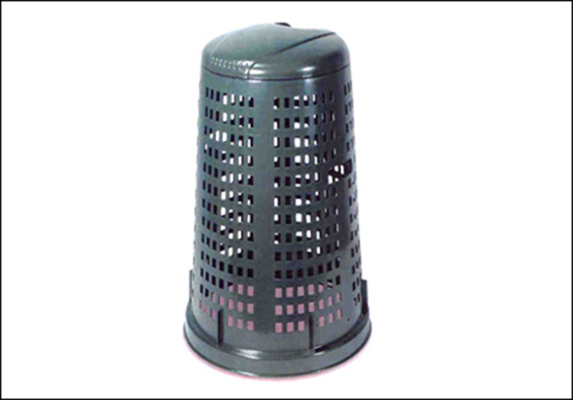 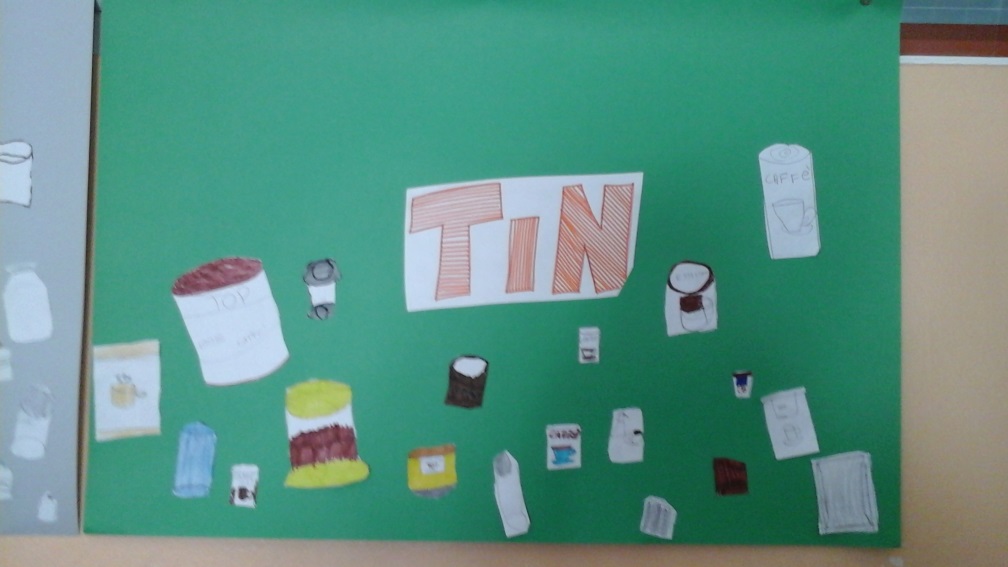 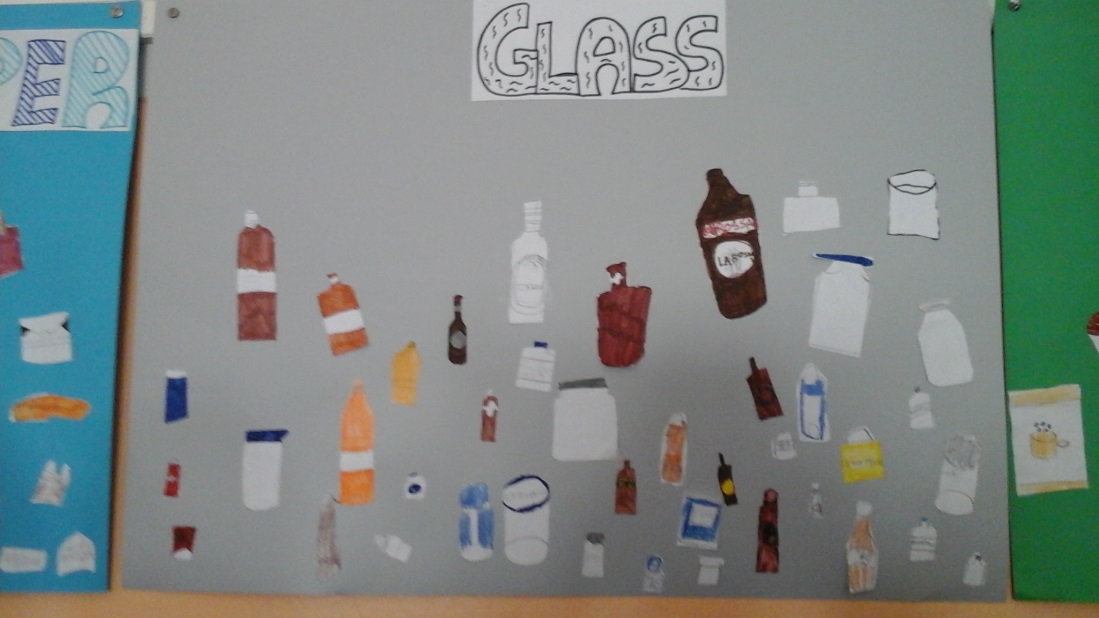 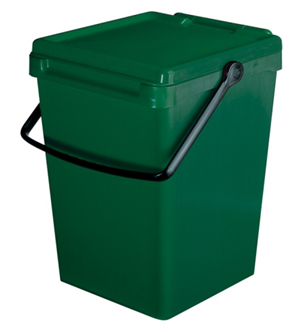 TIN & GLASSES WASTE
Lavoro di gruppo
CARTA:
Disegna almeno 5 oggetti che si possono riciclare fatti di carta che trovi in bagno
ALLUMINIO:
Disegna almeno 5 oggetti che si possono riciclare fatti di carta che trovi in cucina
PLASTICA:
Disegna almeno 5 oggetti che si possono riciclare fatti di plastica che trovi in camera da letto
VETRO:
Disegna almeno 5 oggetti che si possono riciclare fatti di carta che trovi in salotto
TEAMWORK
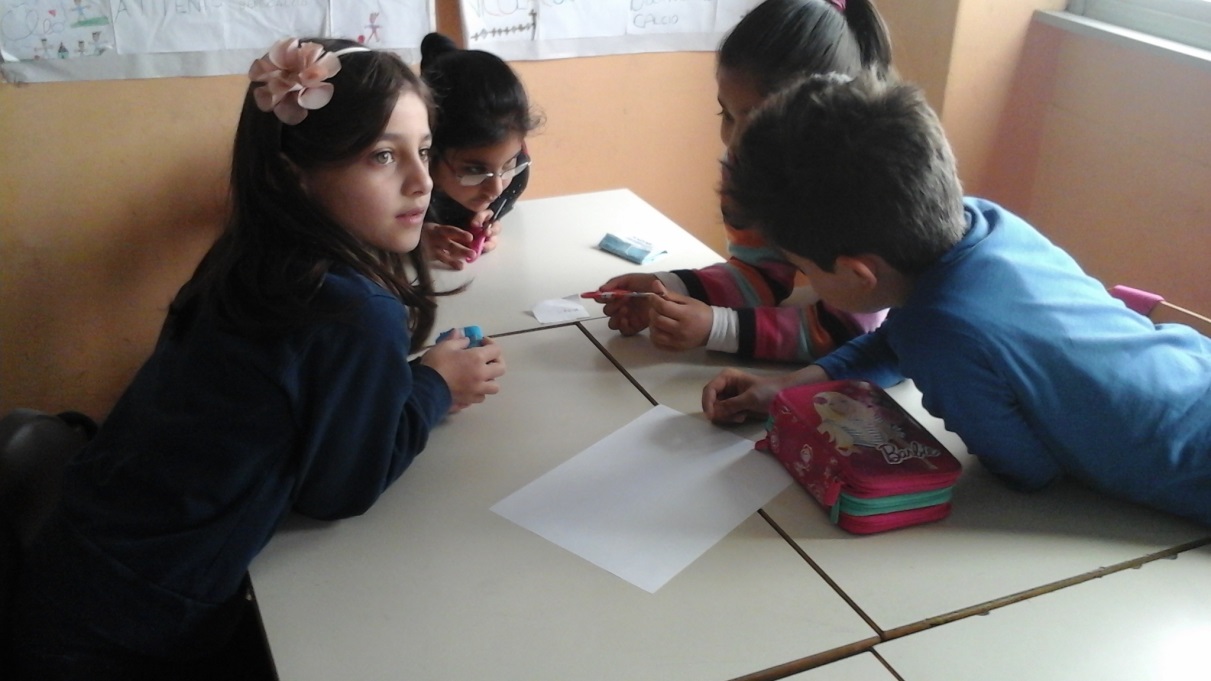 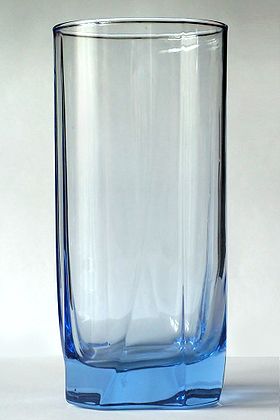 GLASS:
Draw at least 5 recyclable objects made of glass that you can find in the living room.
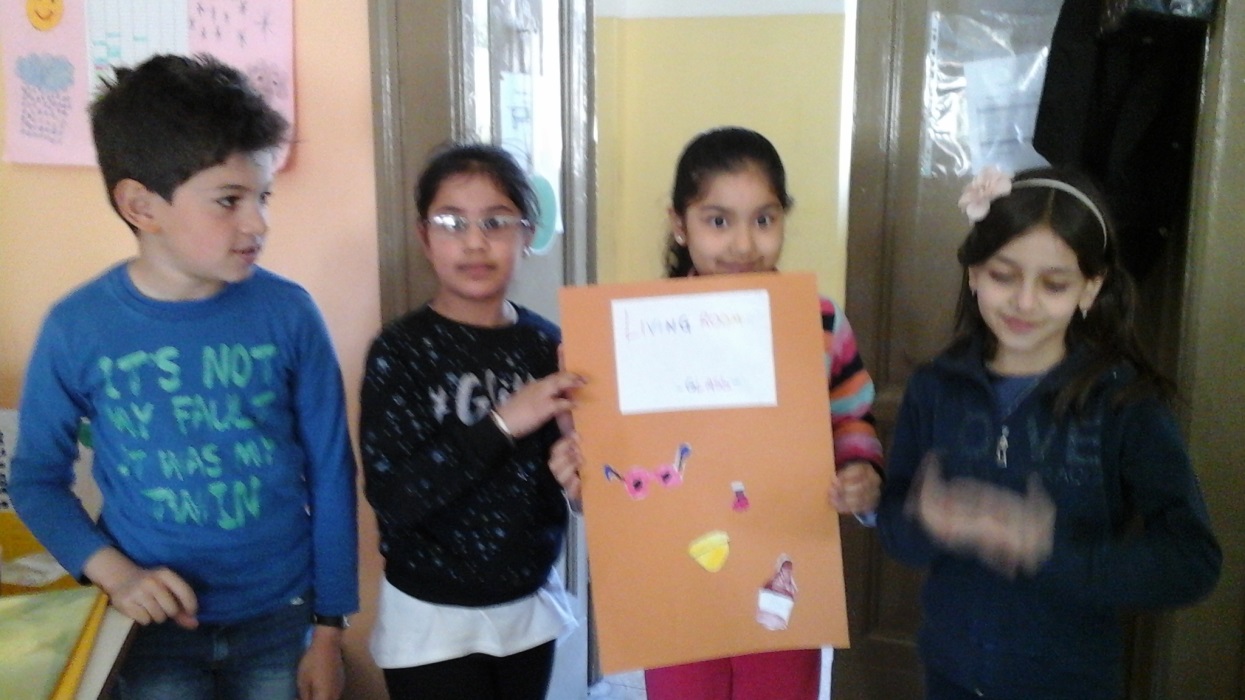 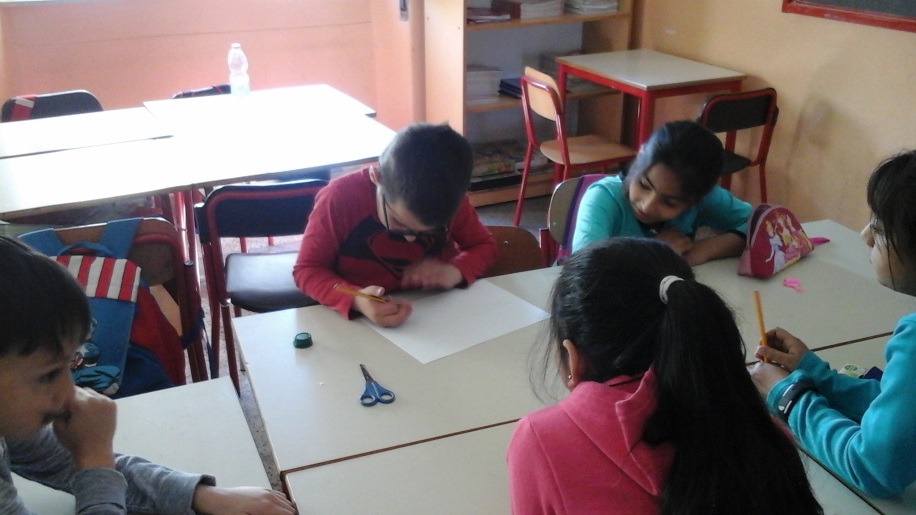 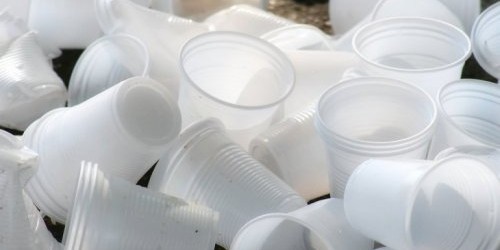 PLASTIC:
Draw at least 
5 plastic recyclable objects that you can find in the bedroom
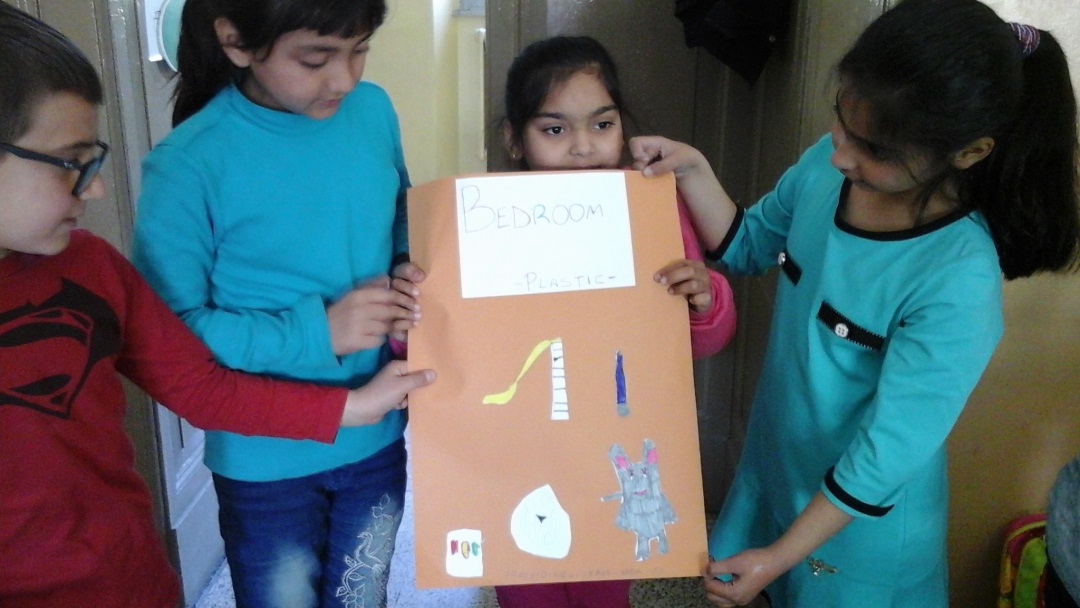 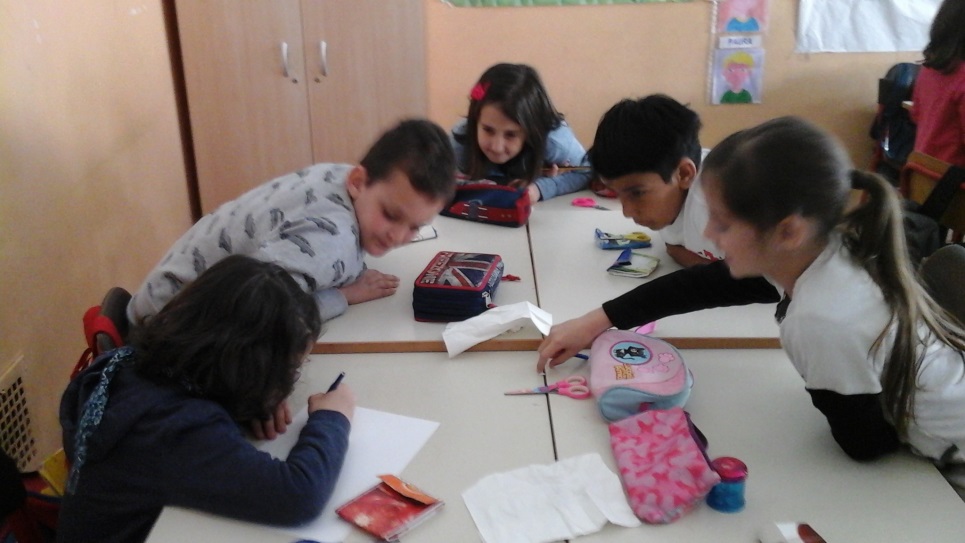 PAPER:
Draw at least 5 paper recyclableobjects made 
in the bathroom
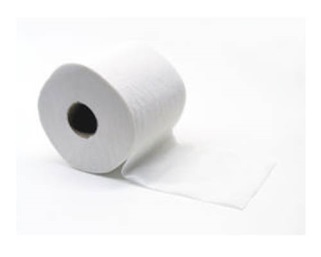 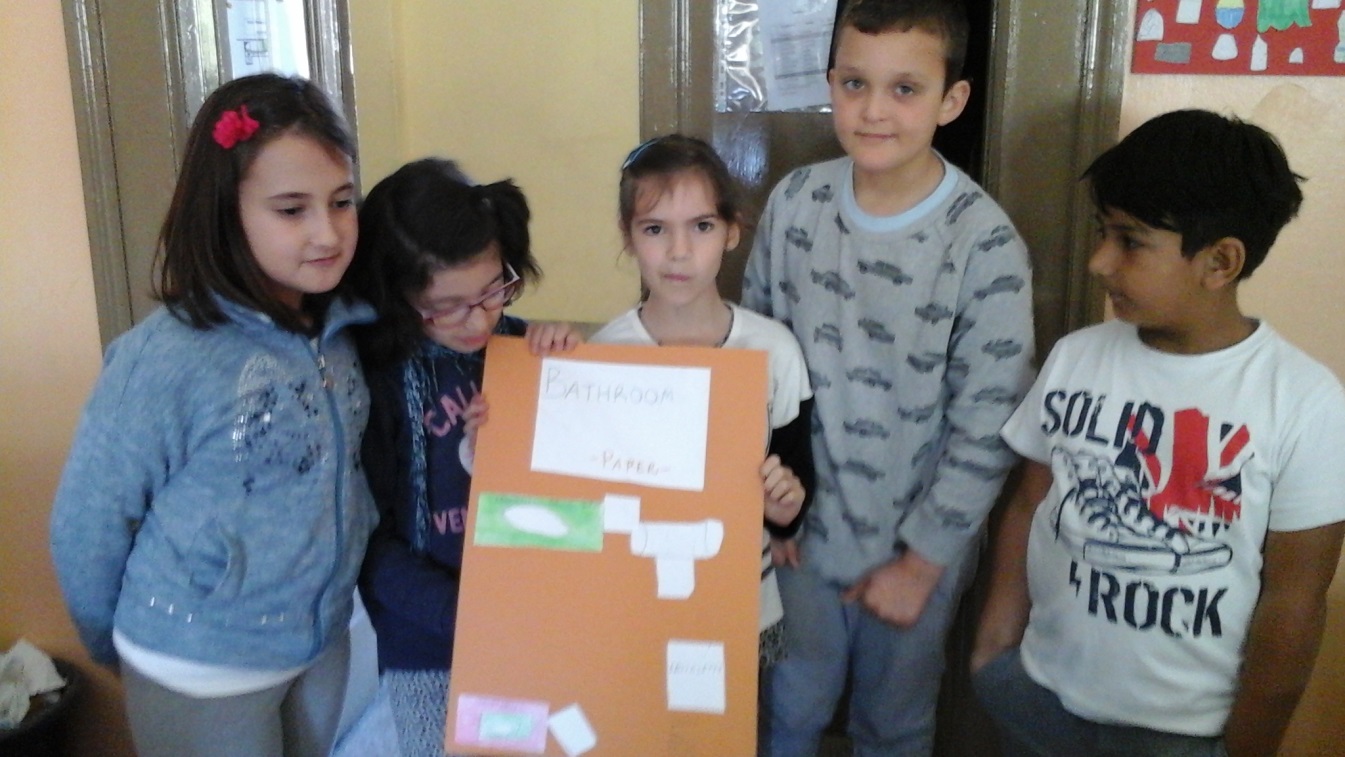 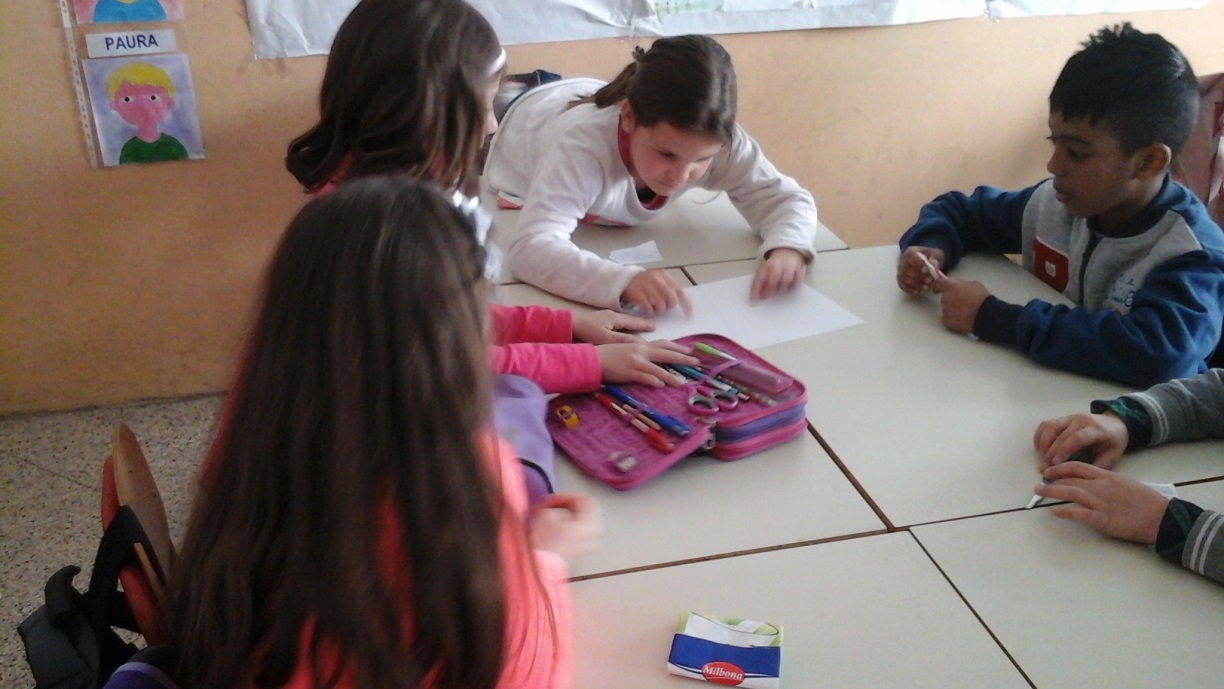 ALUMINUM:
Draw at least 5 recyclable objects  
made of aluminum 
found in the kitchen
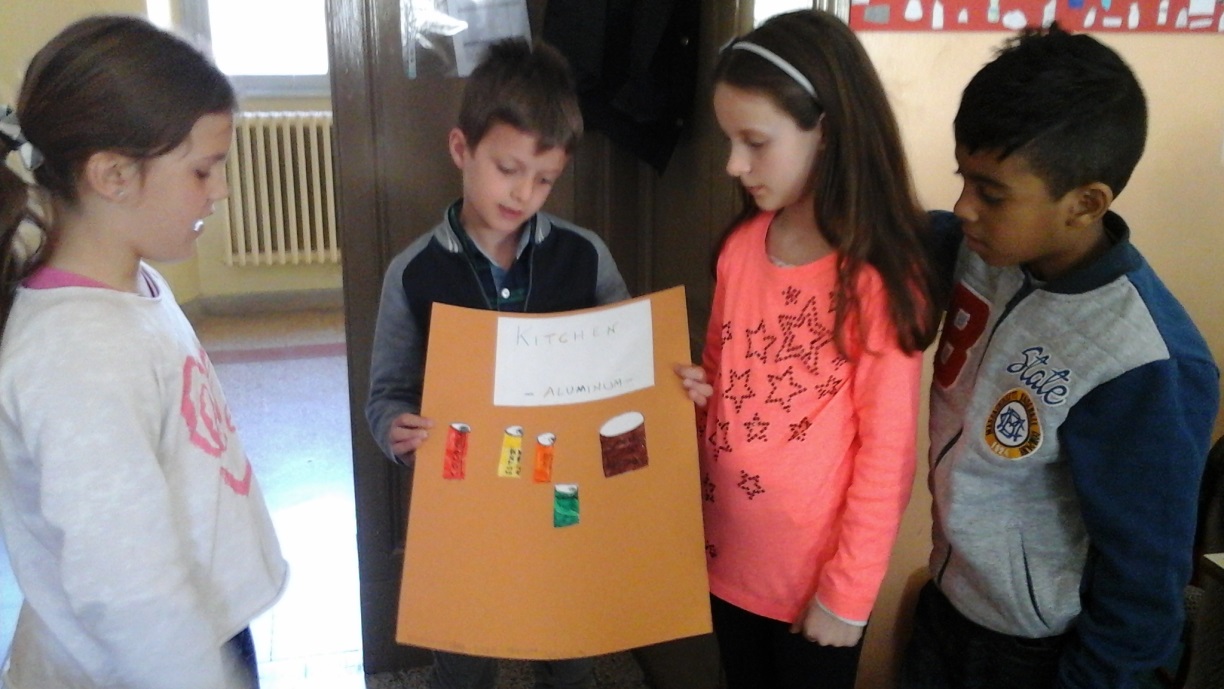 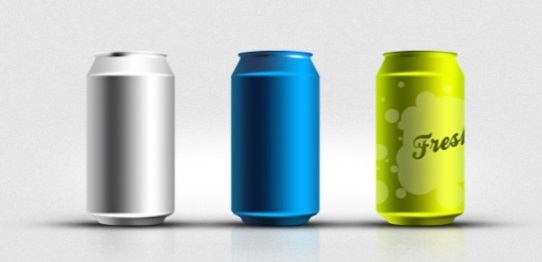 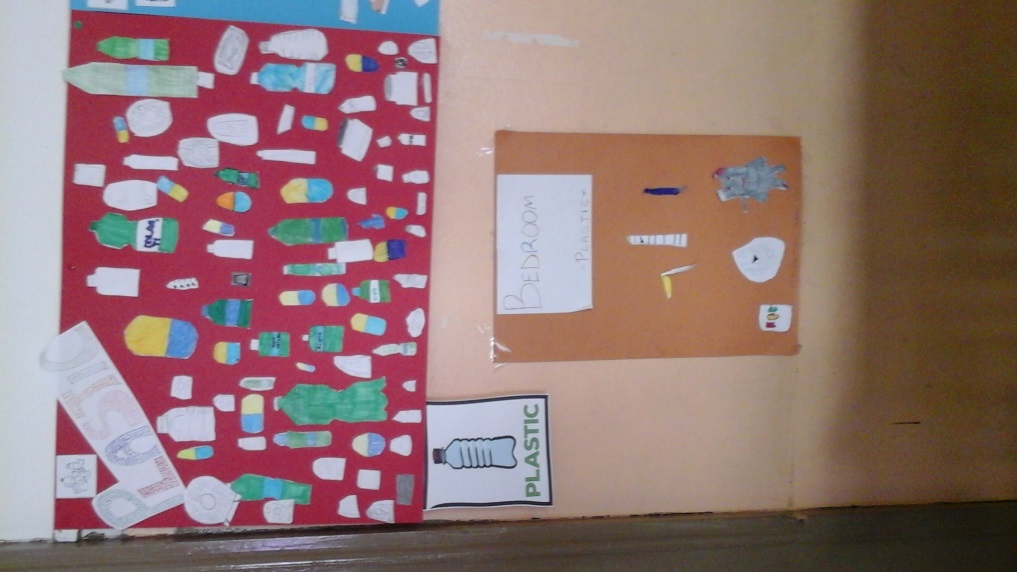 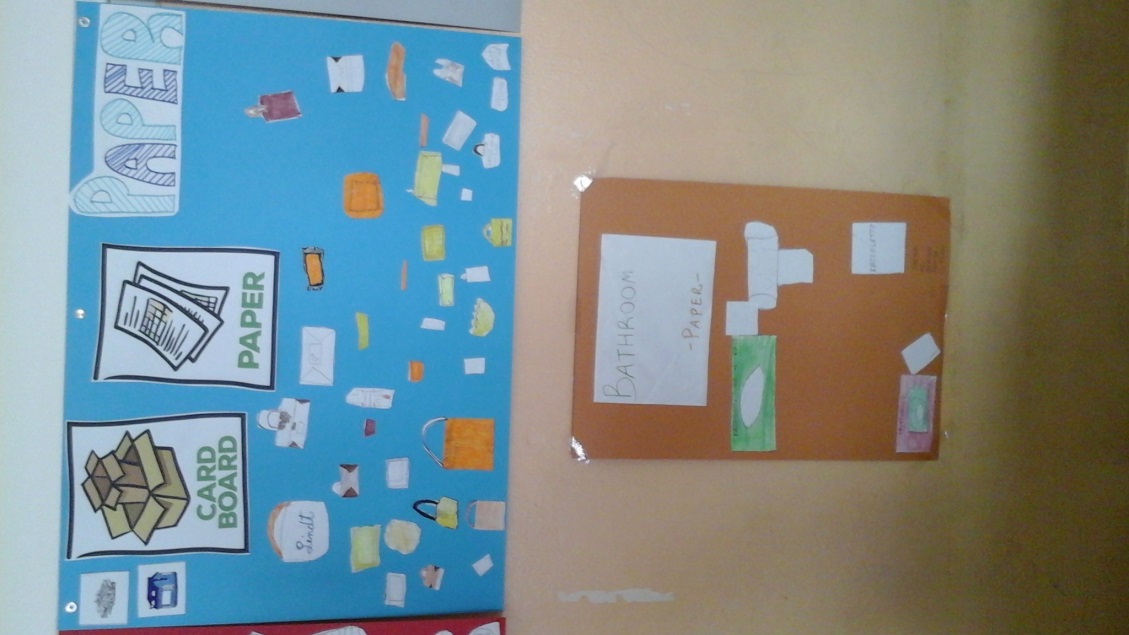 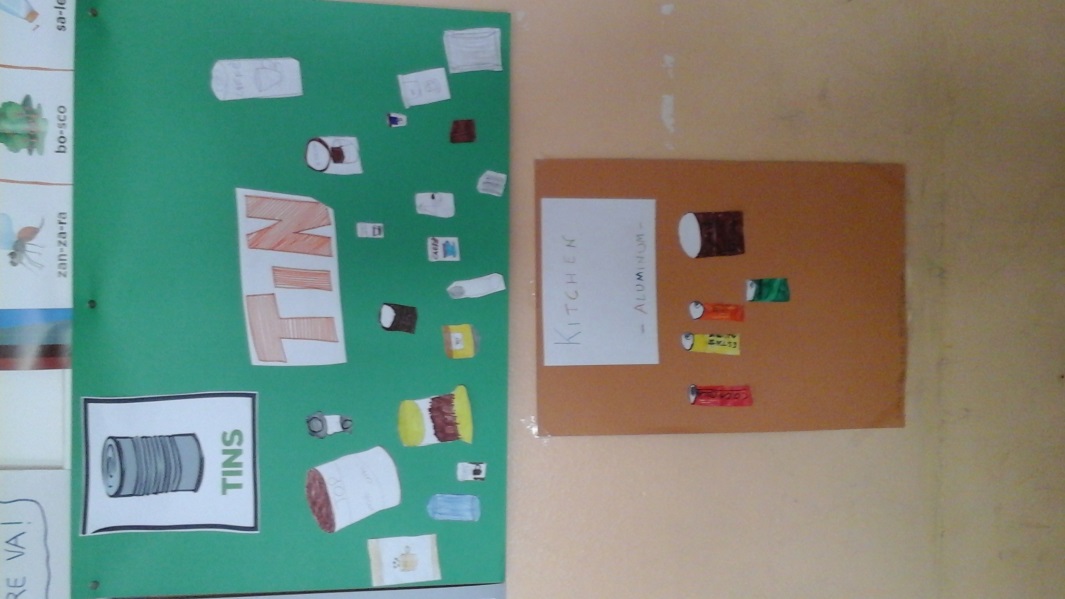 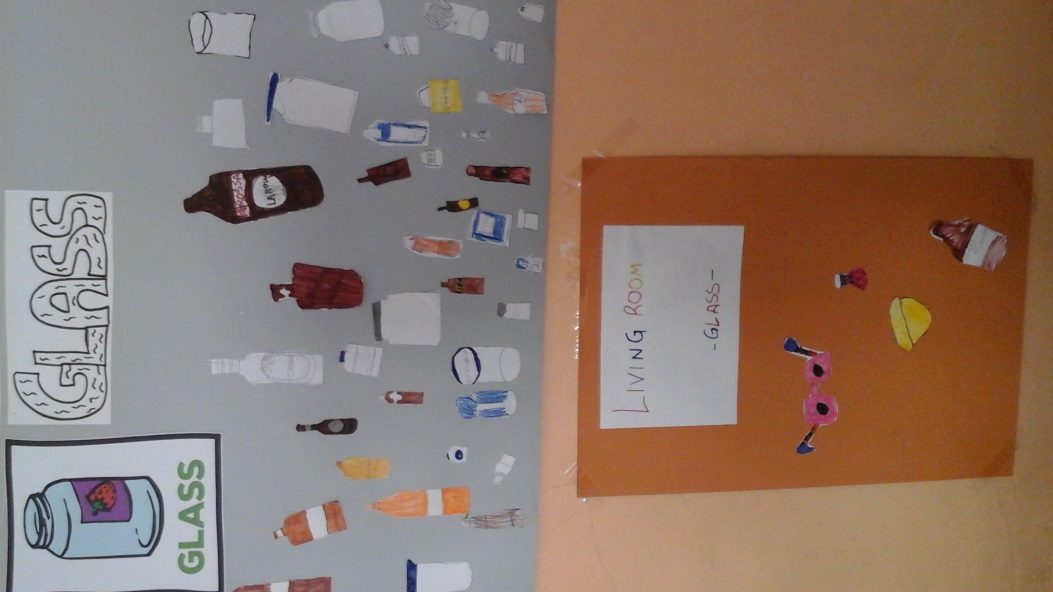 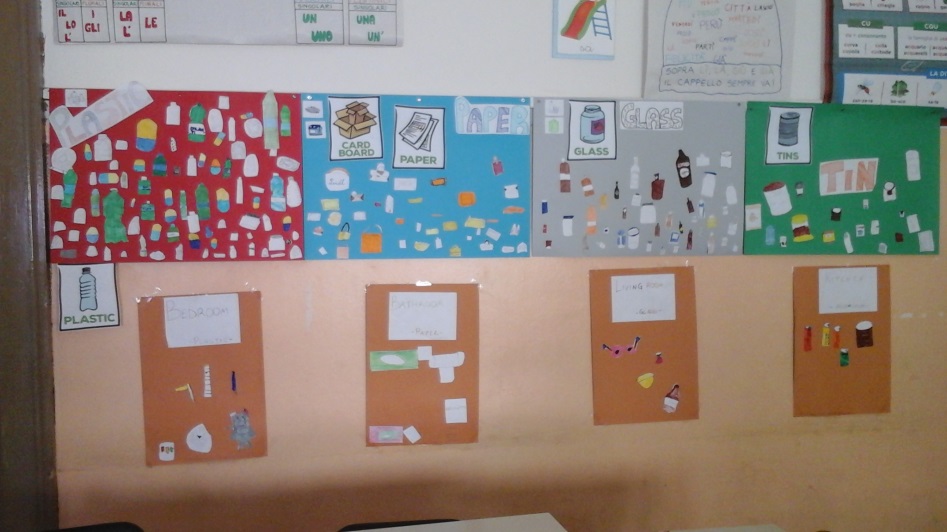 THE NEW MATERIAL:TETRAPAK
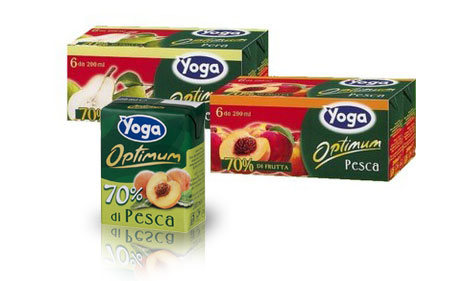 Durante la ricreazione 
i bambini erano sicuri 
e sapevano esattamente 
dove buttare i rifiuti 
delle loro merendine. 
Ma è sorto un problema: 
dove buttare il contenitore 
del succo di frutta?
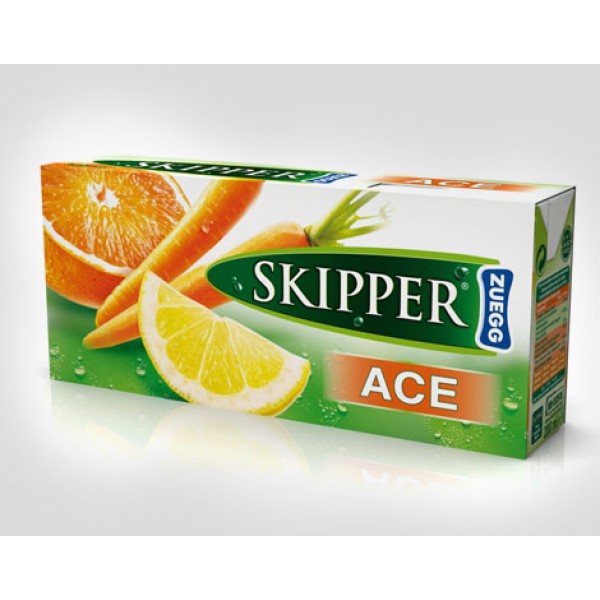 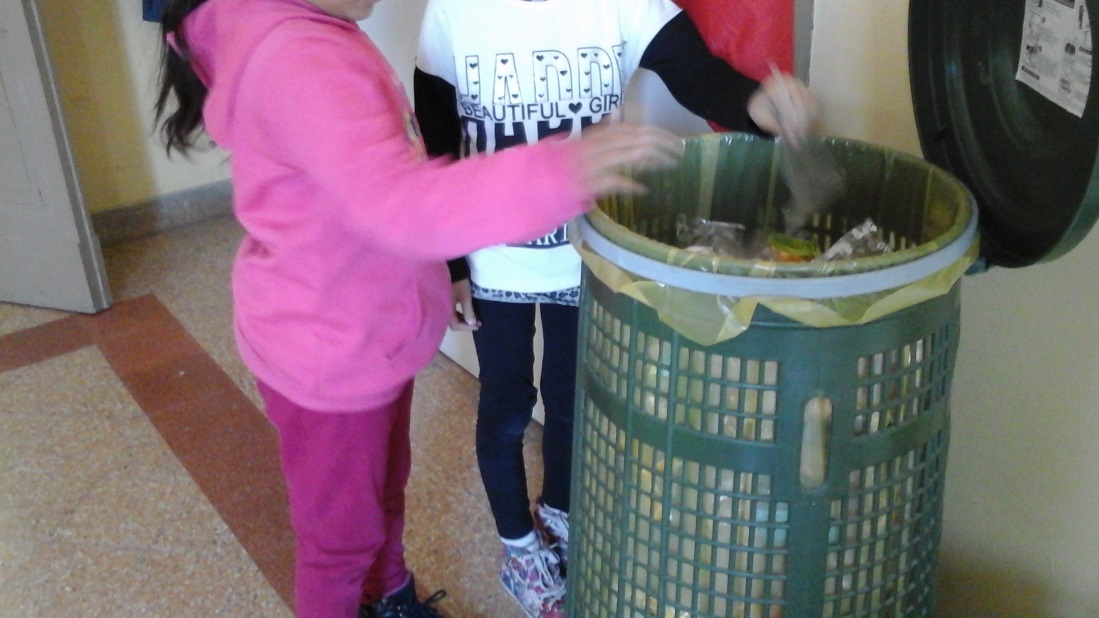 Where can we throw 
tetrapak?
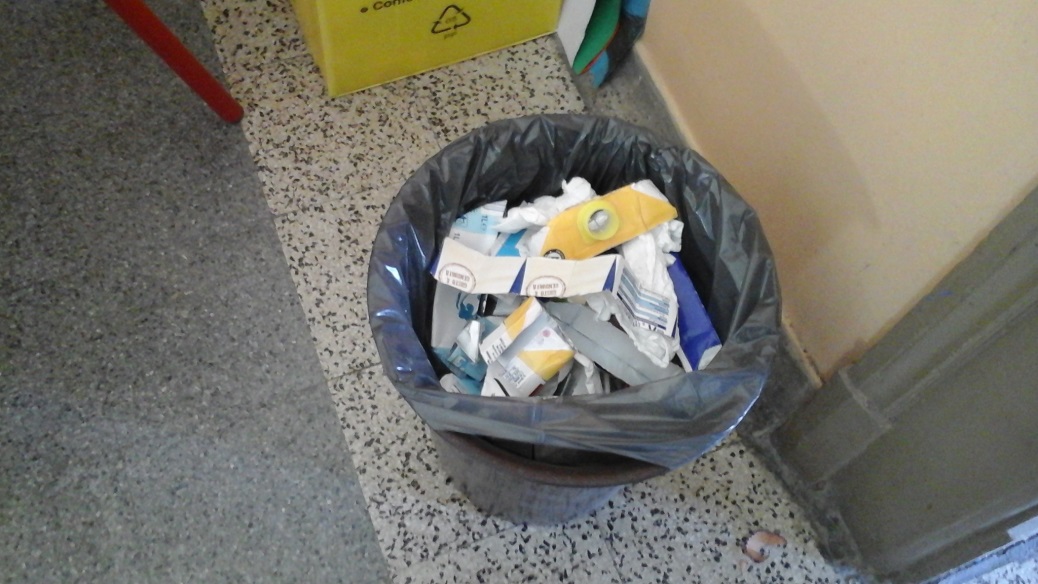 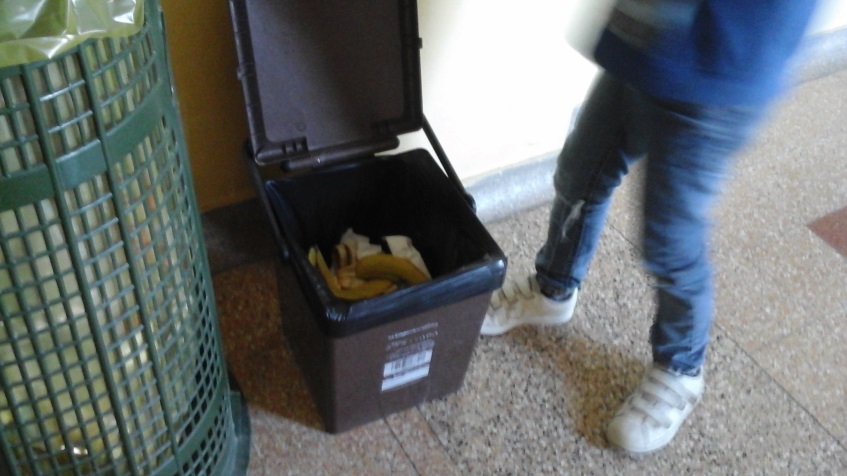 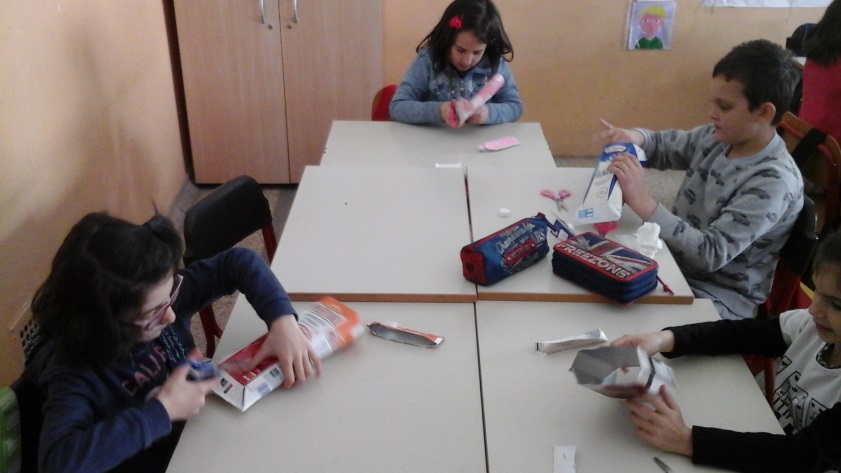 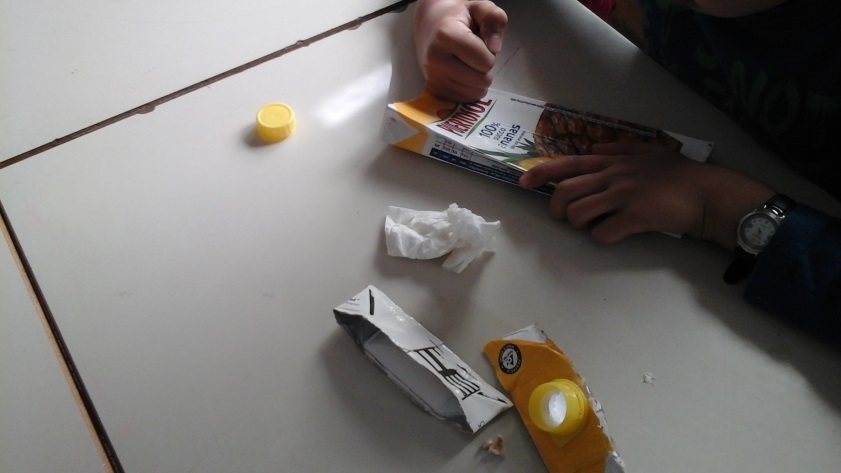 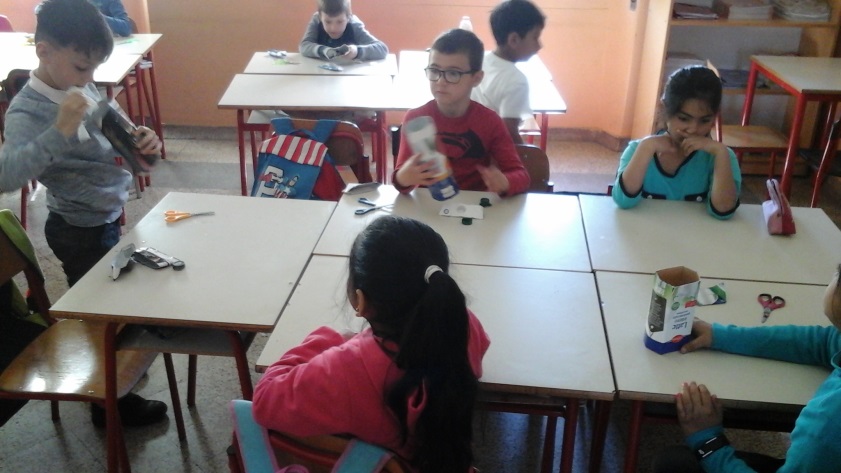 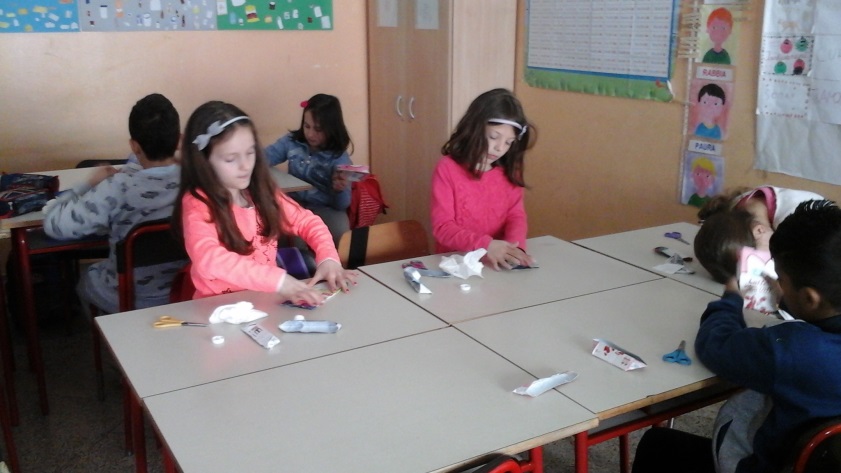 Creative recycling
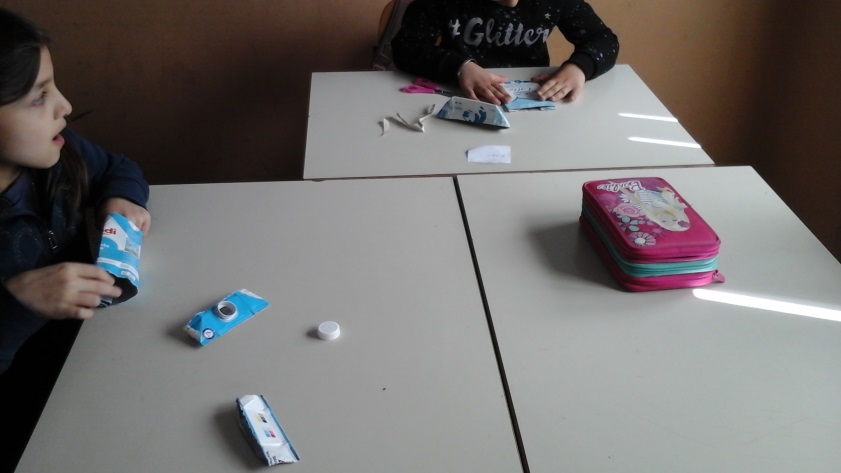 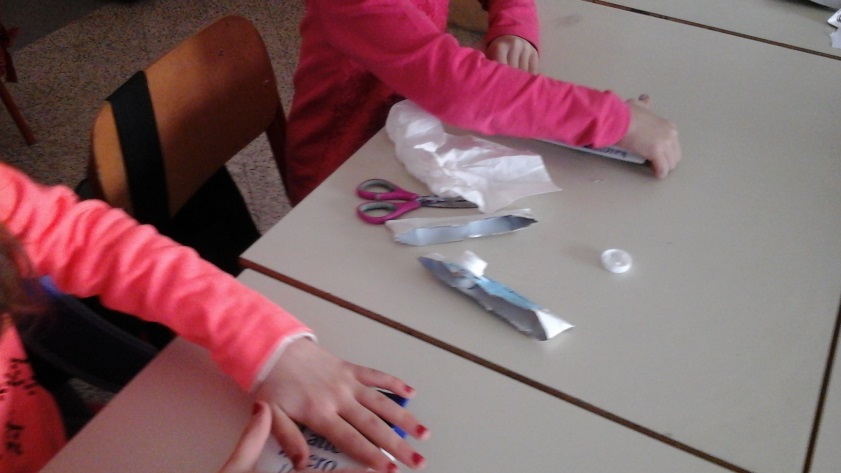 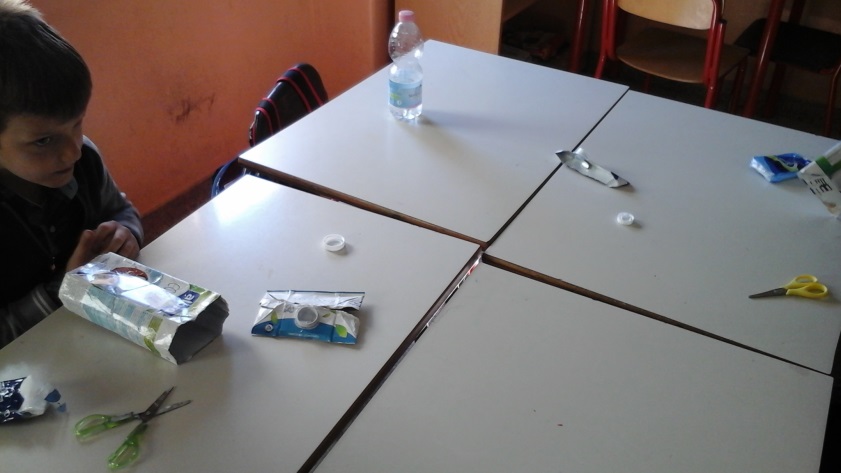 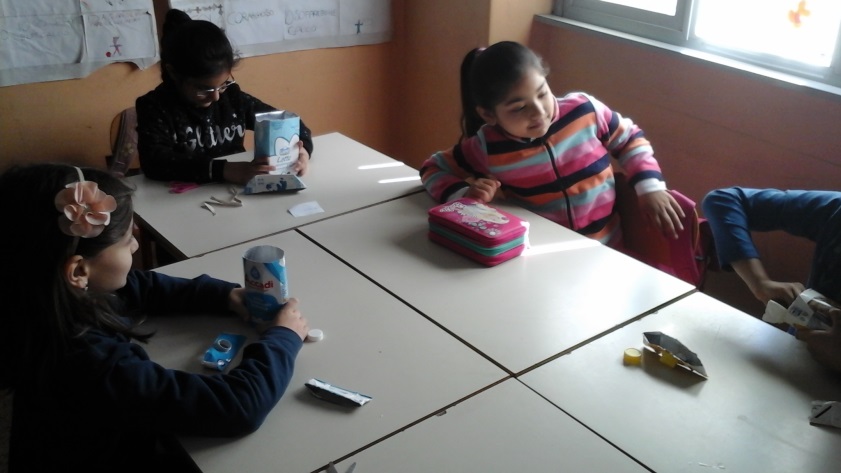 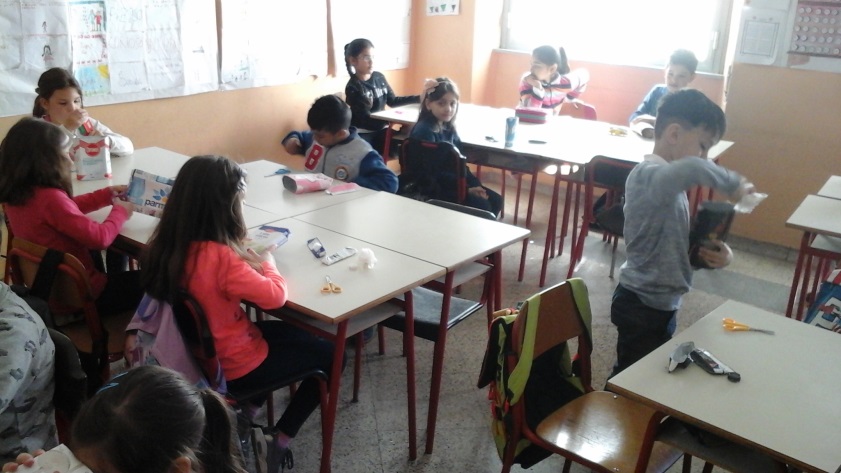 https://youtu.be/z32dEtGXx34
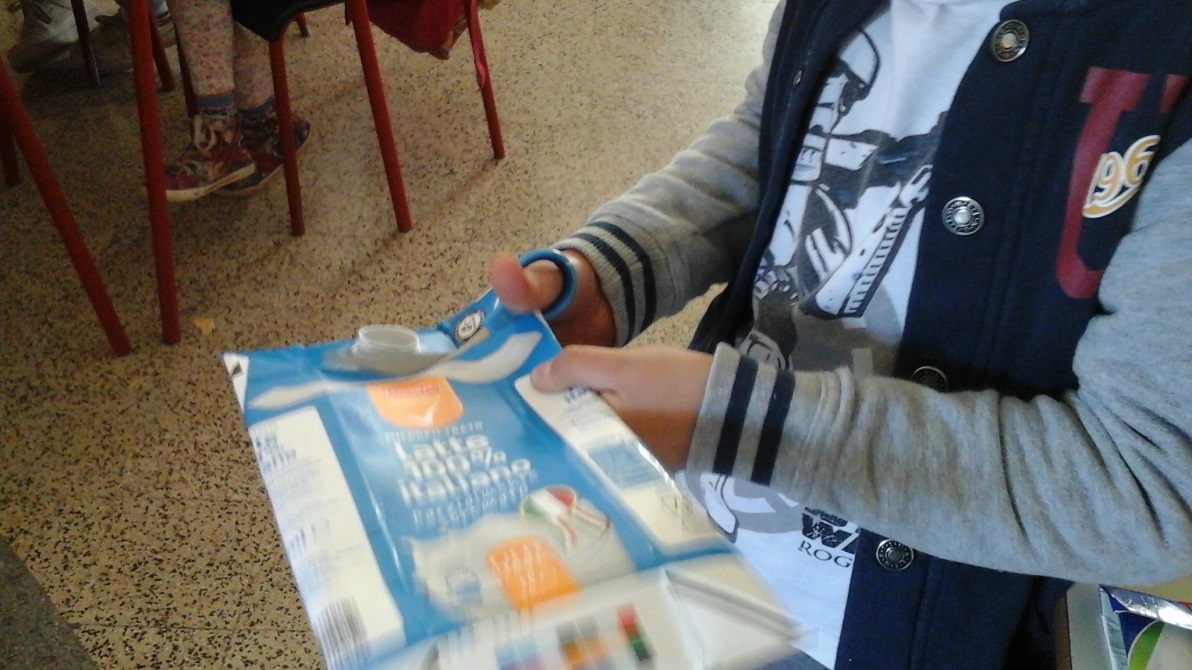 1
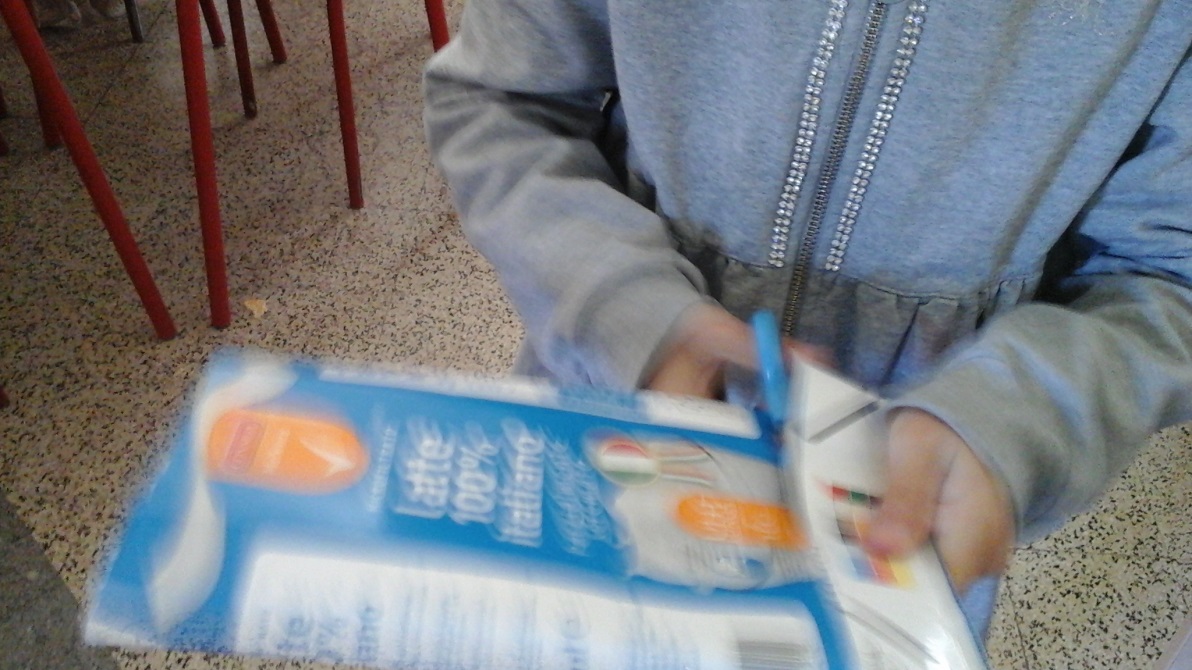 CUT
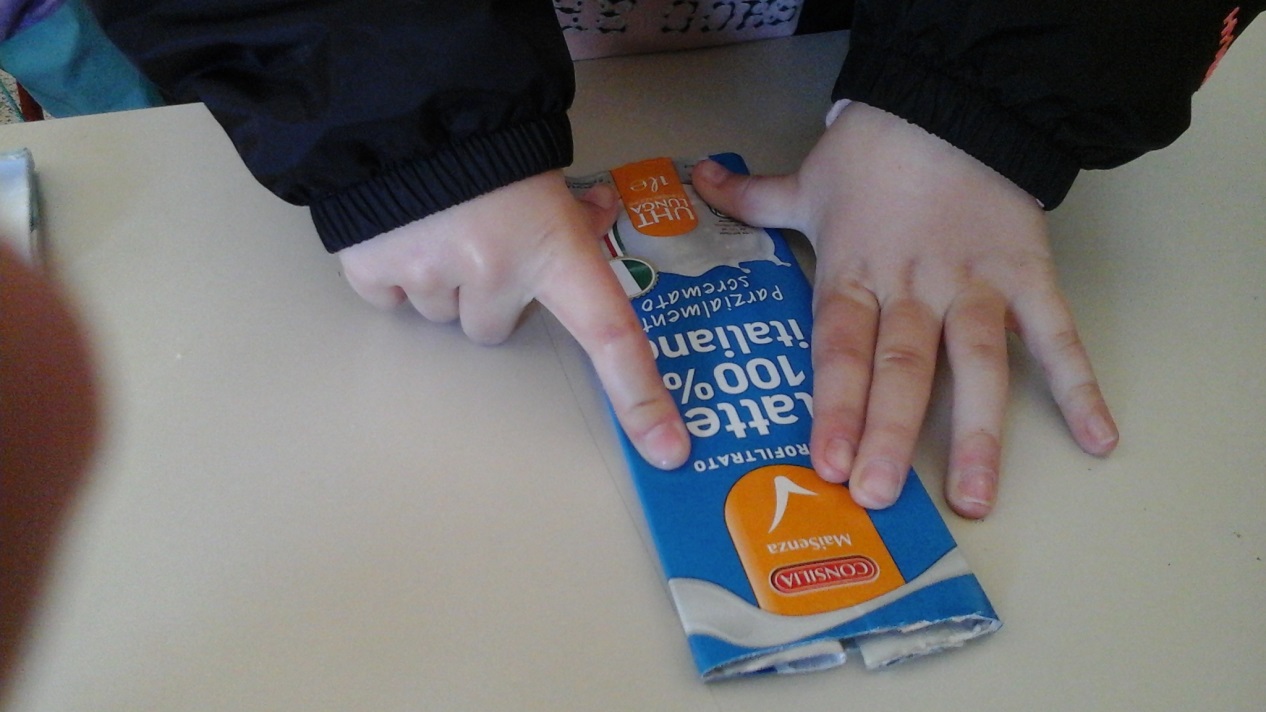 2
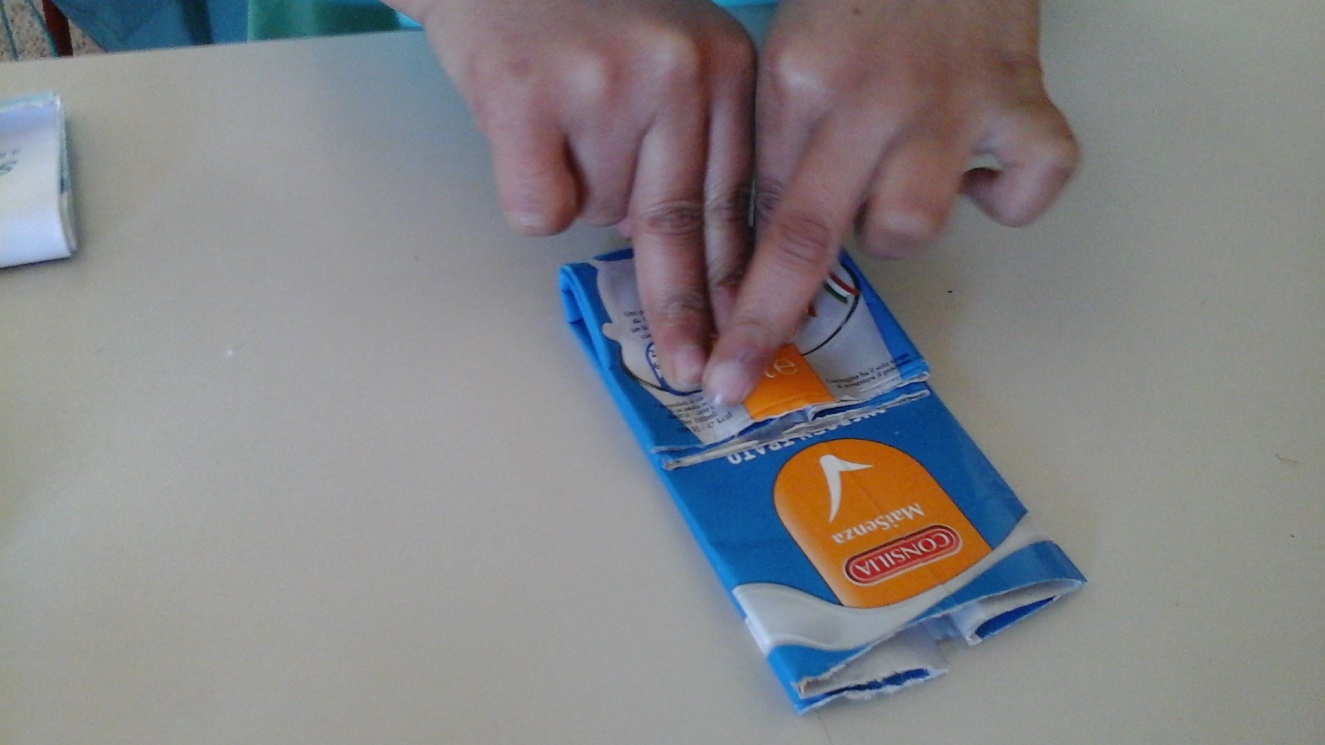 FOLD 
AND
 CRUSH
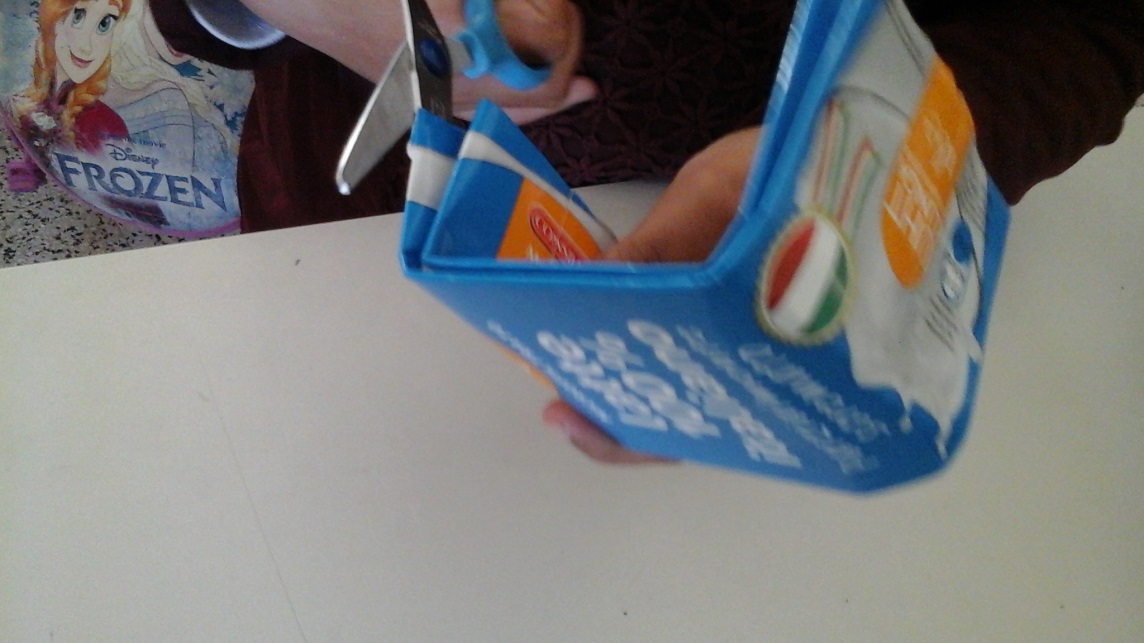 CUT
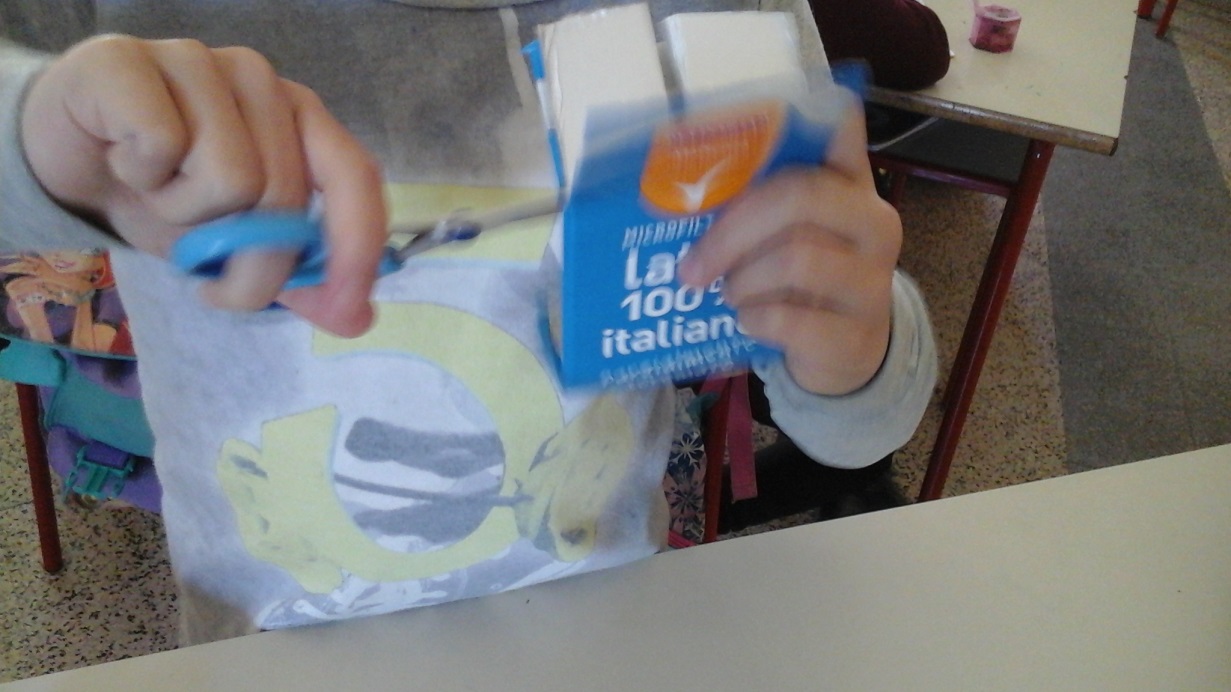 3
4
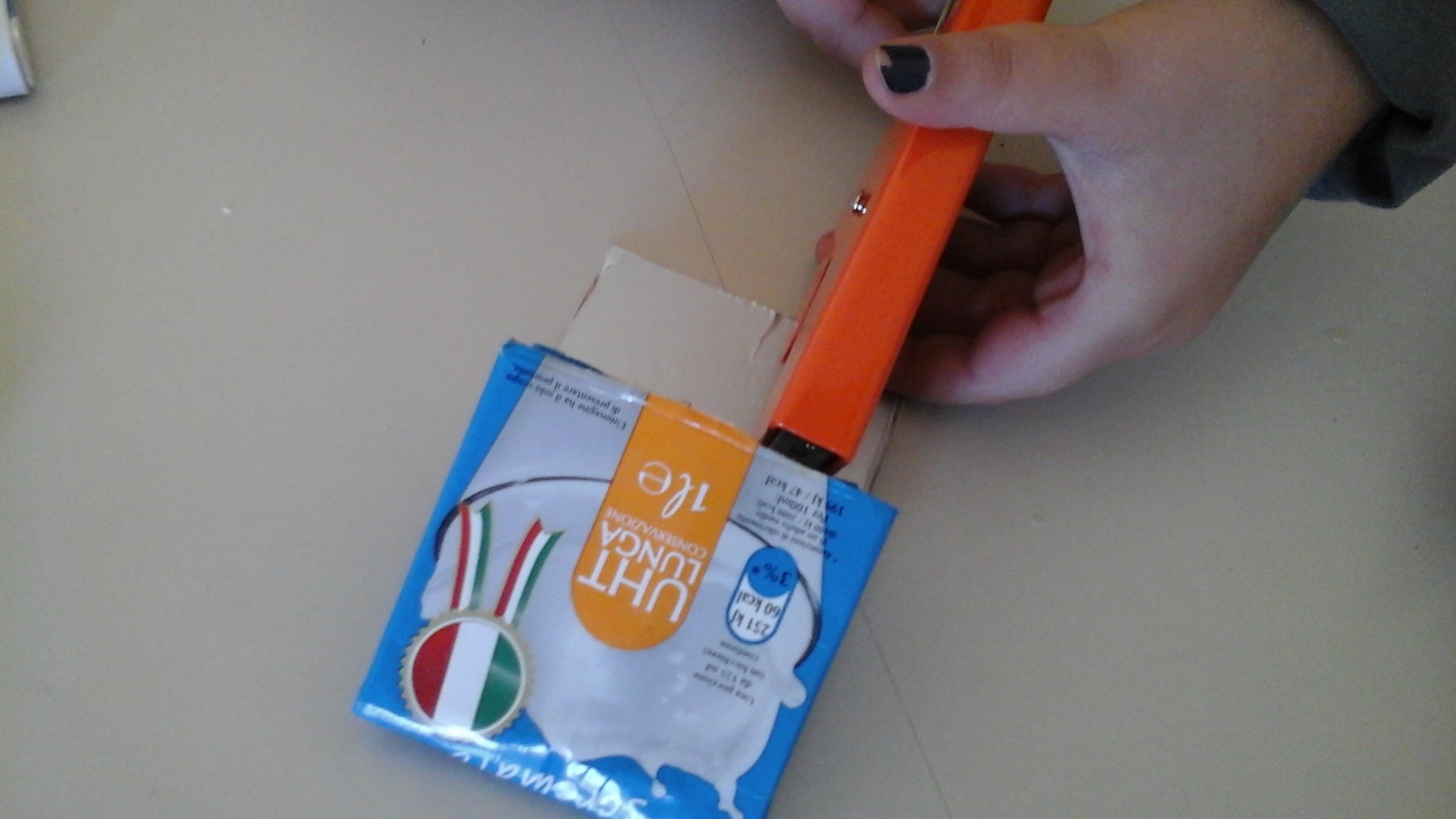 USE THE STAPLER 
TO JOIN  THE TWO PARTS
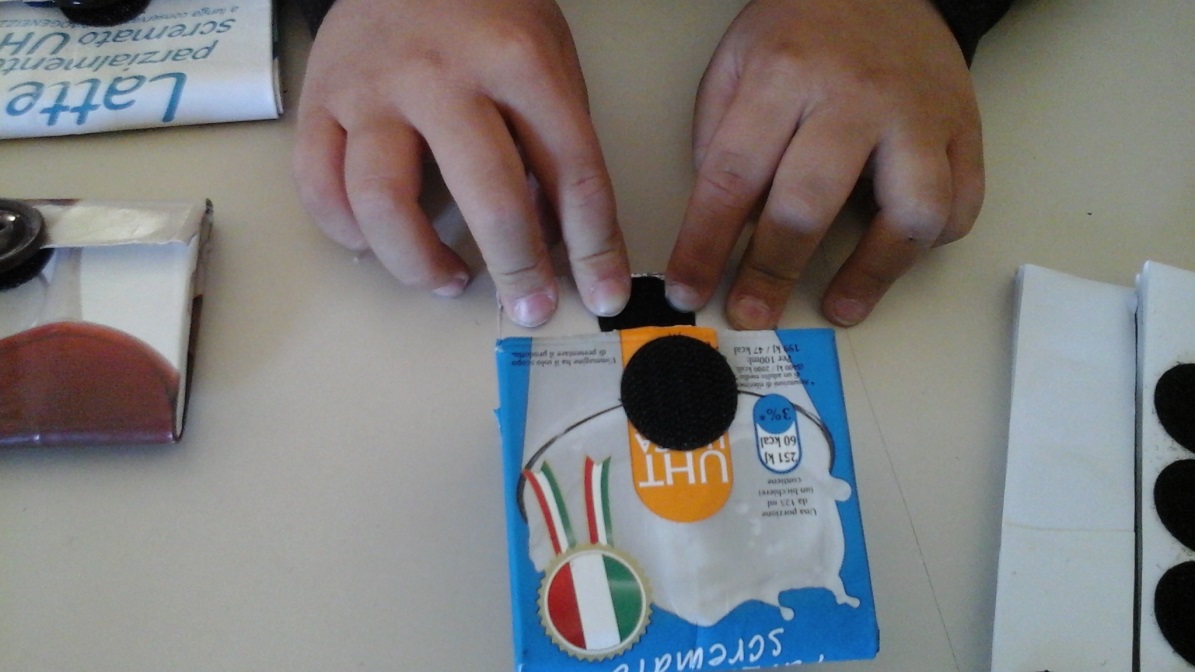 5
APPLY   A 
DOUBLE-SIDED 
STRAP
6
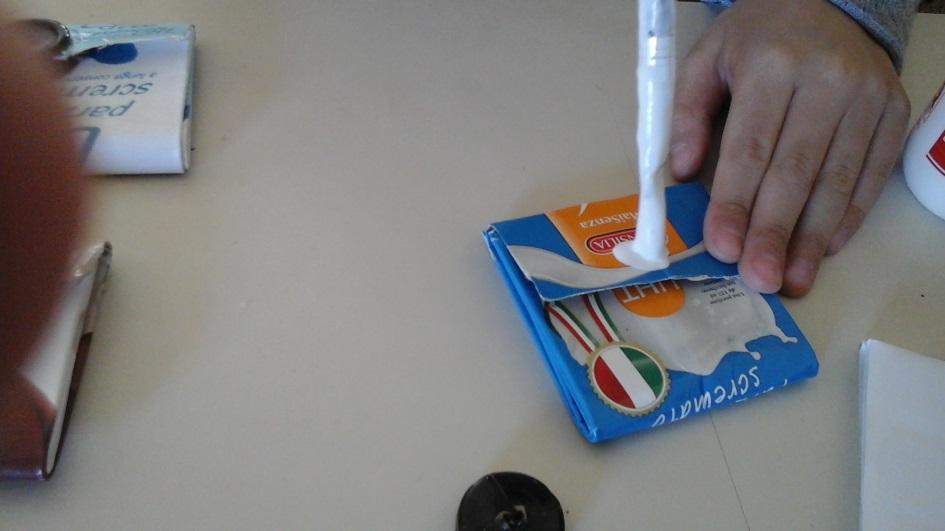 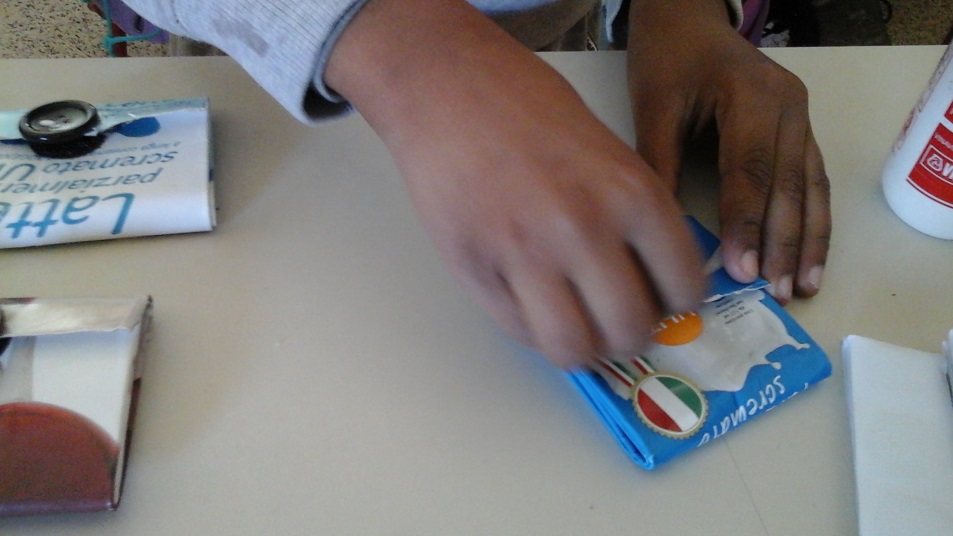 PUT A GLITTER
 STICK AND 
DECORATE IT
 WITH A 
BEAUTIFUL 
BUTTON
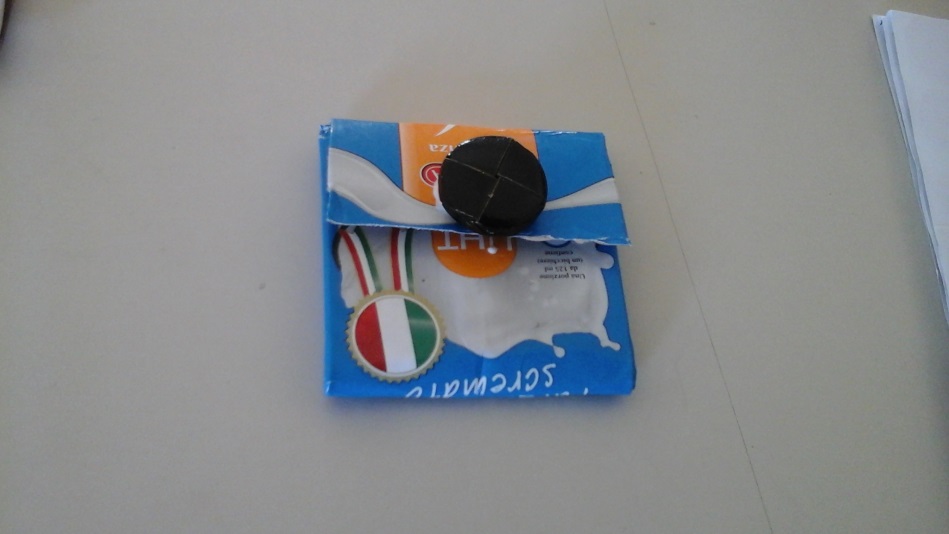 HERE 
ARE 
OUR 
WONDERFUL 
PURSES!
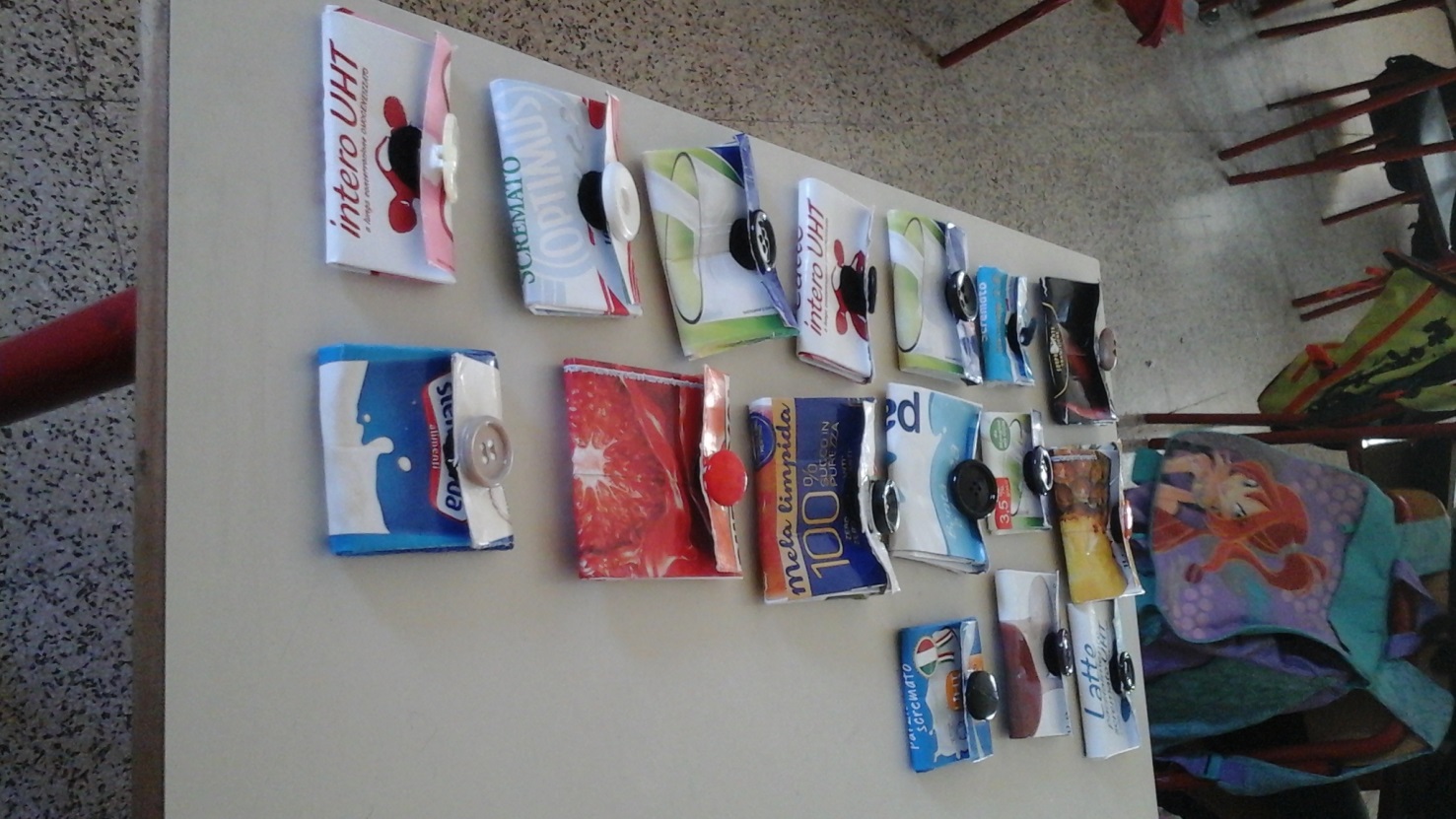 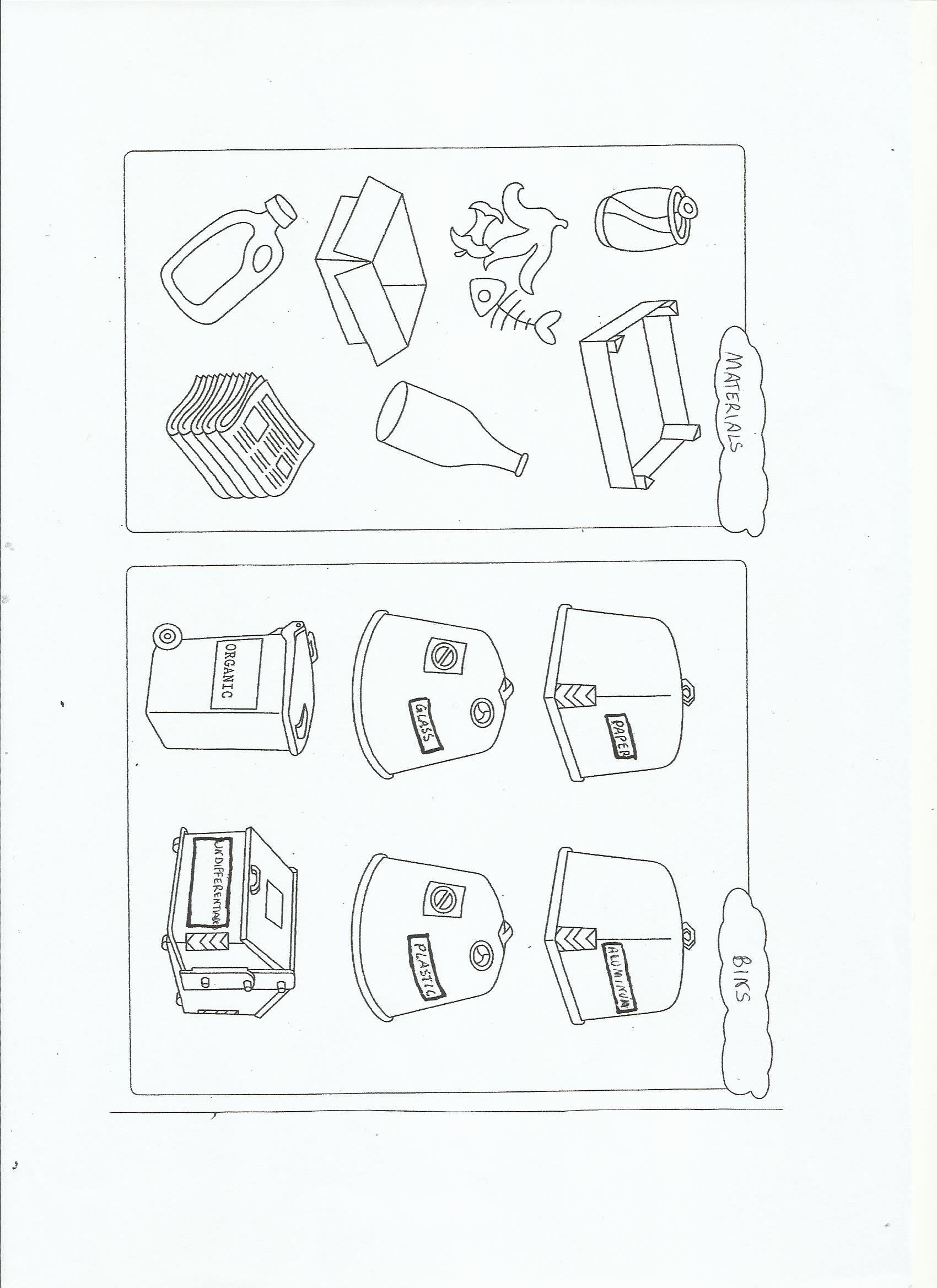 TEST: Match the materials in the correct bin